100 Cool People Photos
 for Conversation Practice!
An animated PowerPoint 
to practice
 talking with people
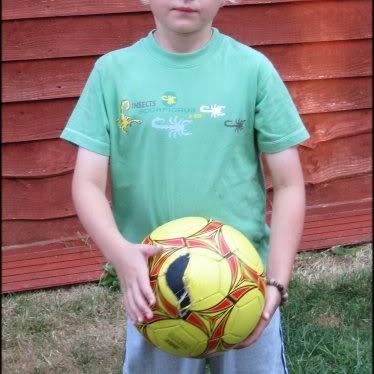 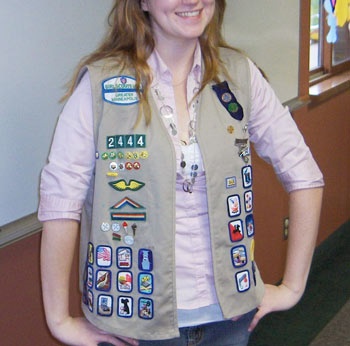 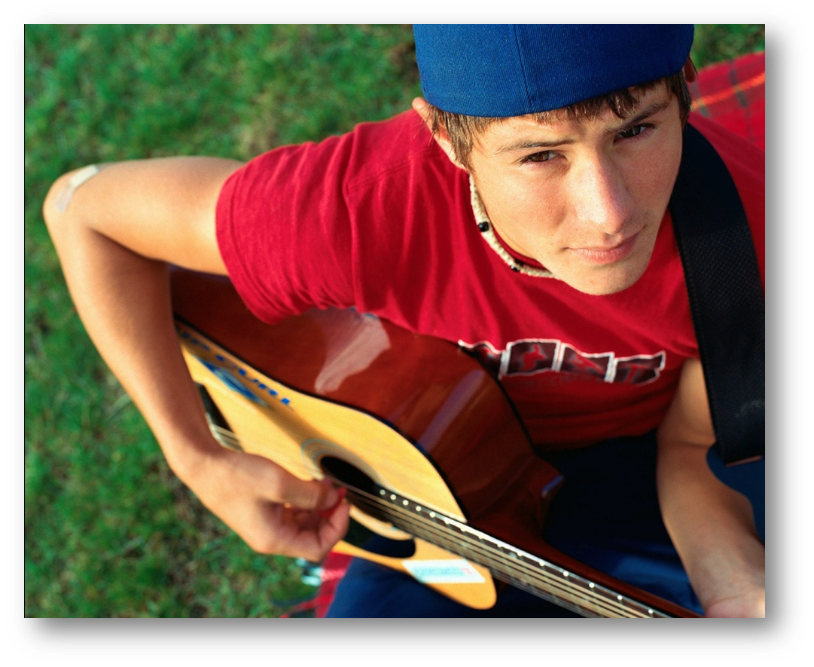 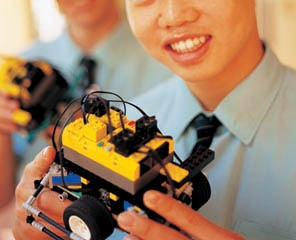 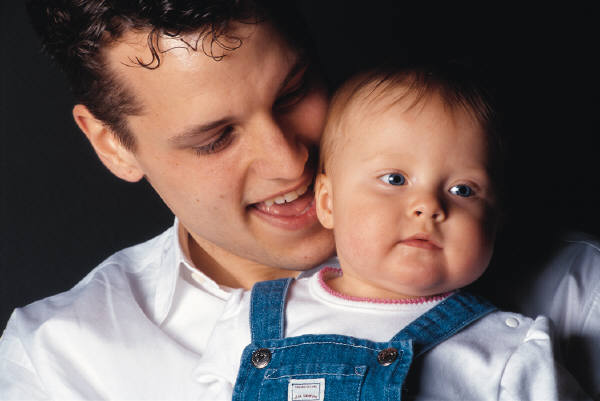 Joel Shaul, LCSW
Introduction and instructions for the teacher/therapist/adult:

Children with autism spectrum disorders usually find it quite difficult to start conversations based on other people’s interests.  We need to provide opportunities for practice.  

This set of materials is designed to provide conversation-starting practice in an engaging, game-like fashion.  

Suggestions:

It works well if you, the adult, act out the role of the person in each slide.  The child then talks to you while you stay in character.
For children who read, print out the Question/Compliment/Comment Page (next slide) for each child to use as a reference for words and phrases.
It helps enormously if you give out any kind of tokens while you are going through the various scenarios.
Visit my website, autismteachingstrategies.com, for lots more free materials on social communication, as well as links to my children’s books published by Jessica Kingsley.

   Joel Shaul, LCSW
Question/Compliment/Comment Helper Page
USE THIS AS A VISUAL PROMPT AS  NEEDED IN CONVERSATION PRACTICE AND ROLE PLAYS
Do you like...
What is your favorite…
What do you think about…
Where…
QUESTIONS
How did you…
When did you…
Cool
Awesome
Interesting
I like how you…
You’re good at…
COMPLIMENTS
You know a lot about…
I like your…
Tell me something about …
I noticed you seem to like…
FRIENDLY COMMENTS
I’m wondering about your…
You said something about…
© Joel Shaul, 2010
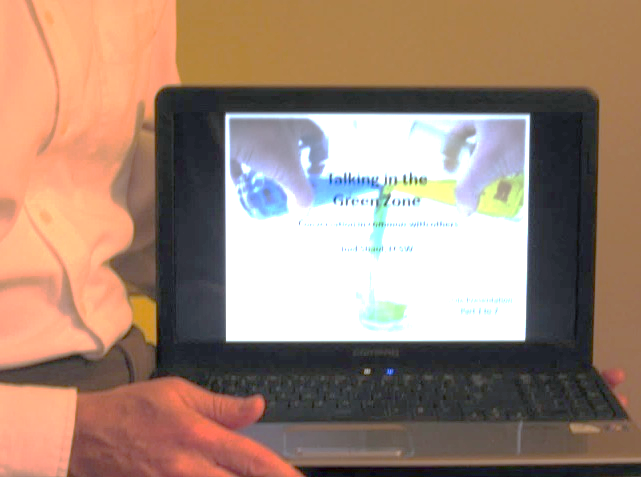 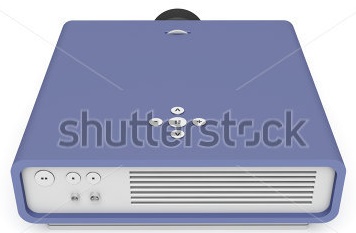 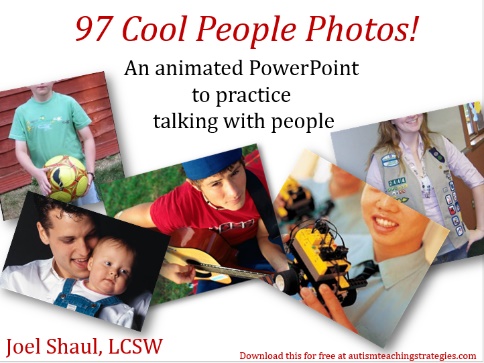 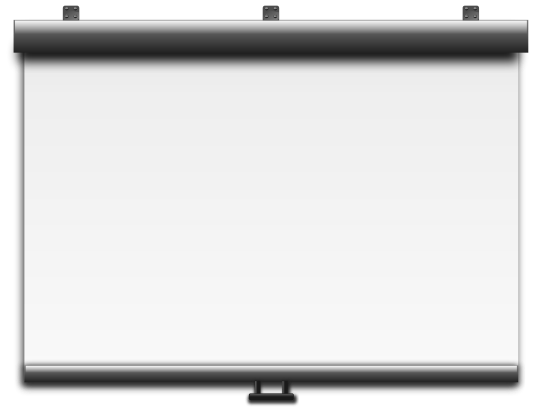 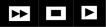 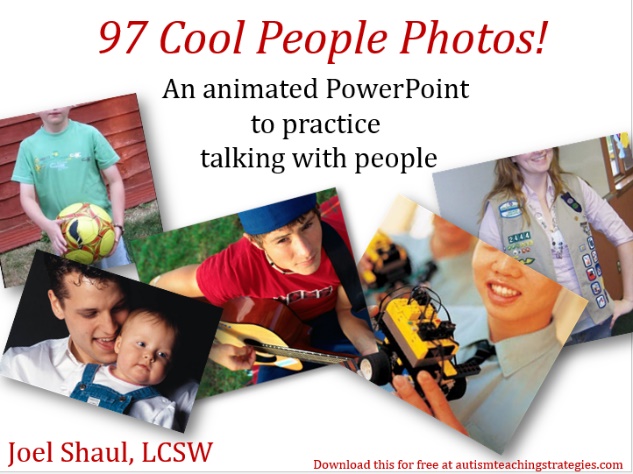 Show it on a small computer
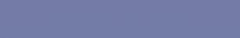 Project it on a screen
© Joel Shaul, 2010
You can also print out the pages.
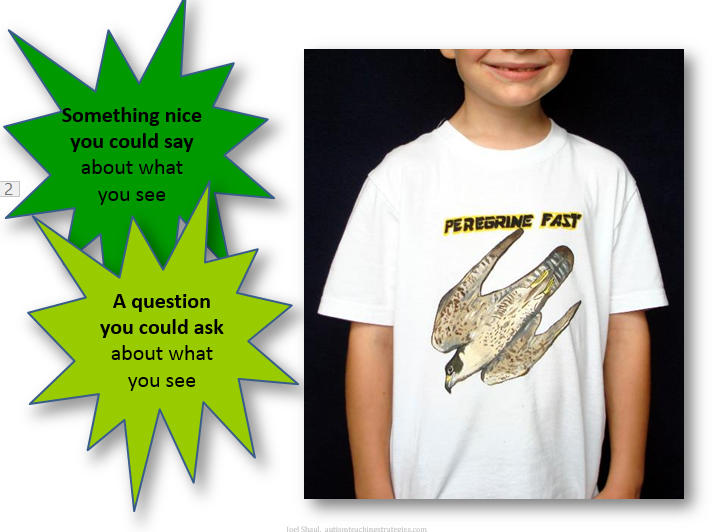 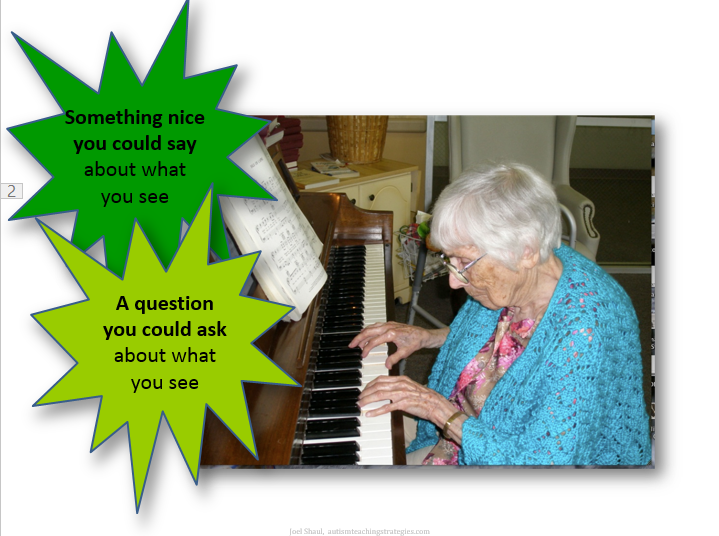 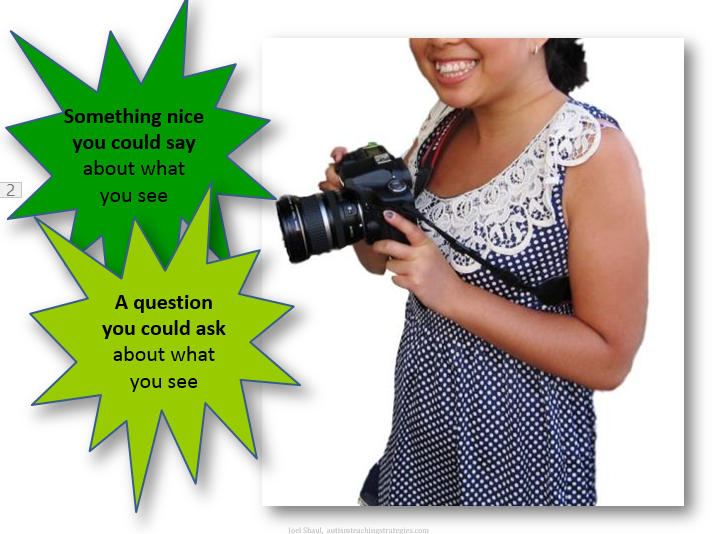 © Joel Shaul, 2010
People’s minds fill up with the things they like.
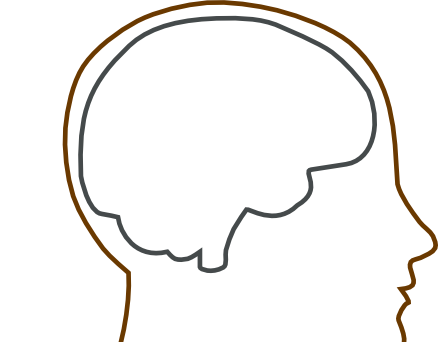 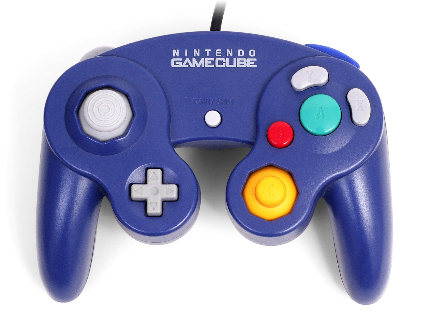 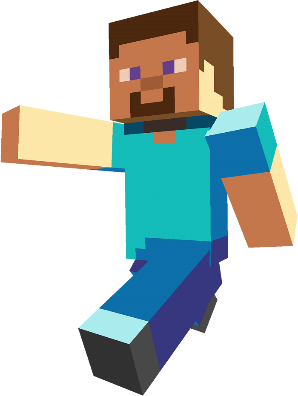 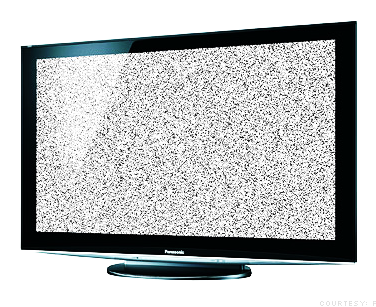 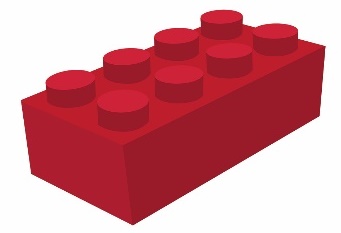 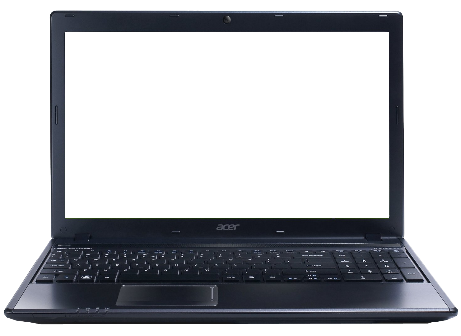 © Joel Shaul, 2010
Then, people like to talk about these things they like.
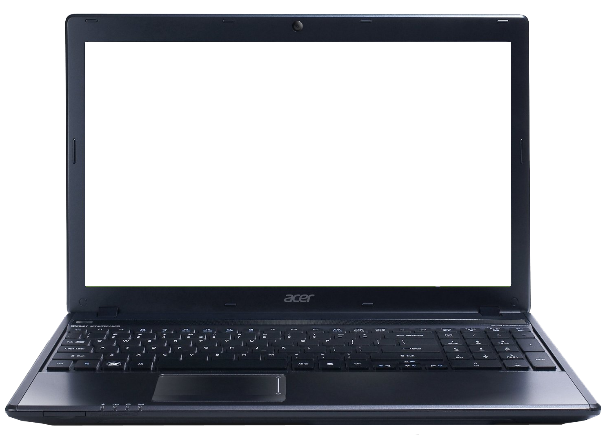 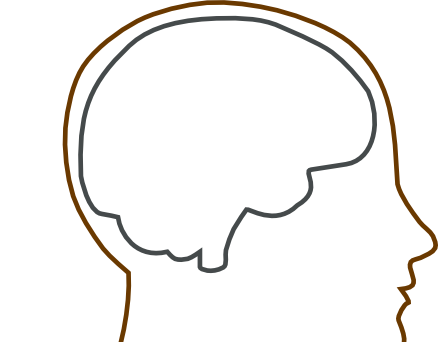 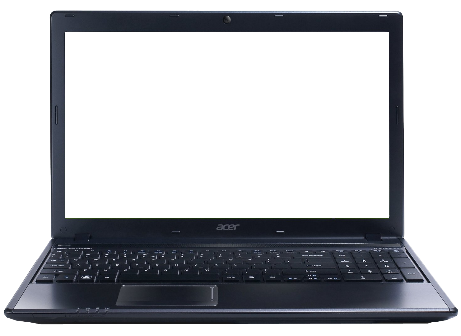 Which of these things do you like to talk about?
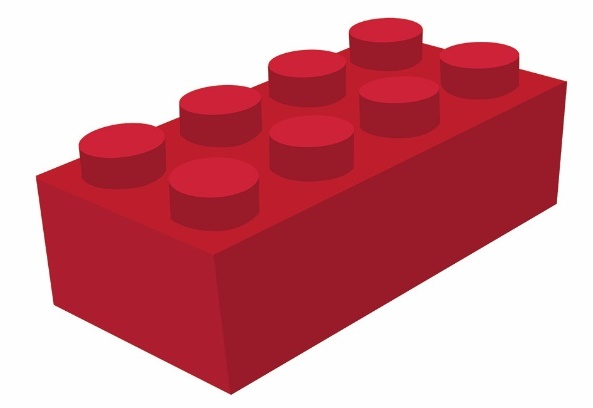 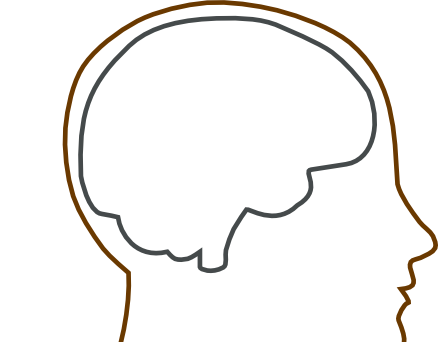 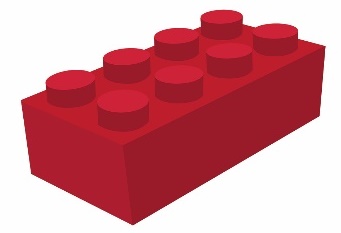 © Joel Shaul, 2010
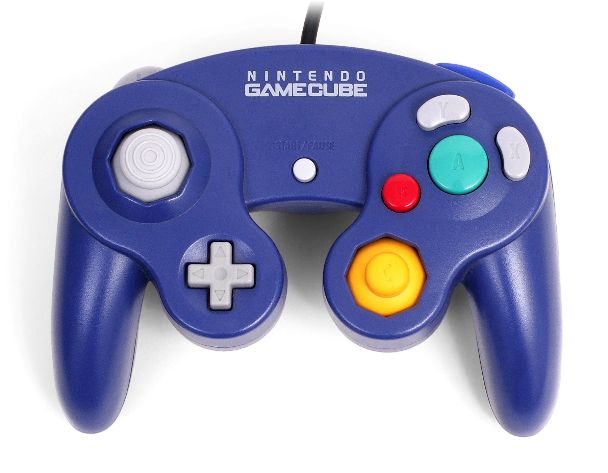 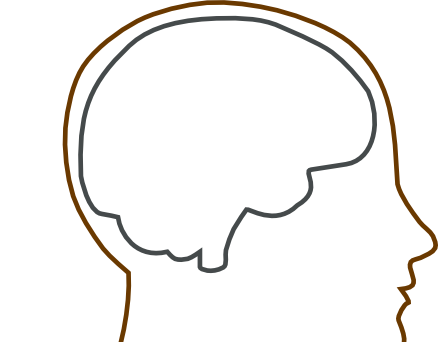 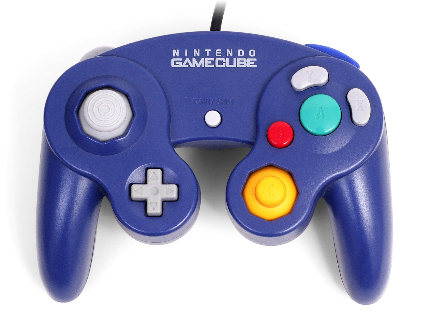 © Joel Shaul, 2010
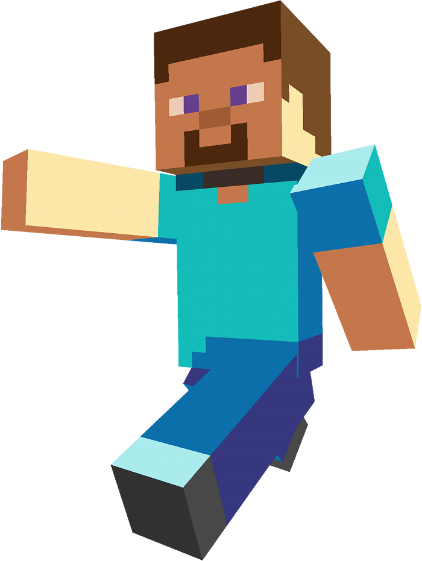 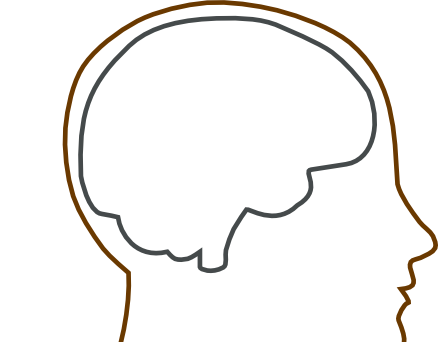 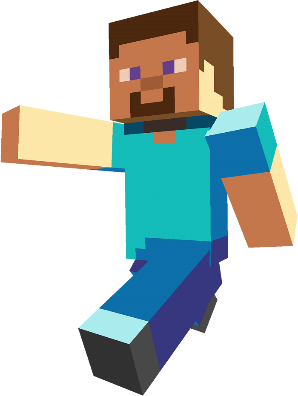 © Joel Shaul, 2010
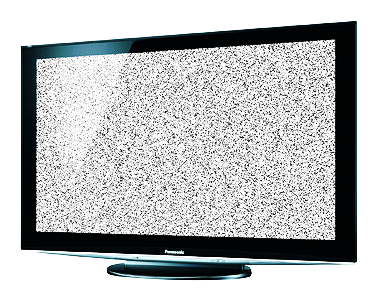 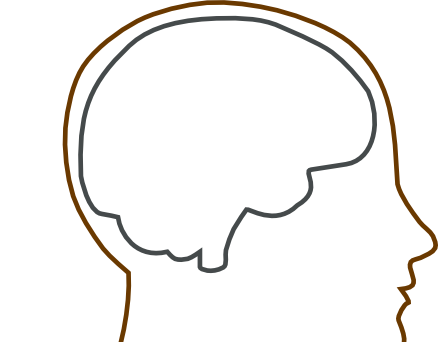 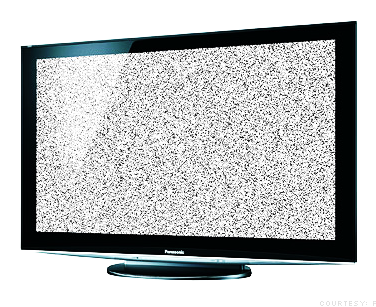 © Joel Shaul, 2010
?
What are some other things you like – things you like to
talk about?
?
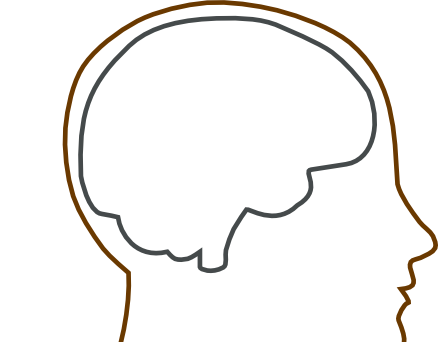 © Joel Shaul, 2010
Other people have their own thoughts.
Usually, other people’s thoughts are not the same as your own.
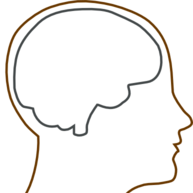 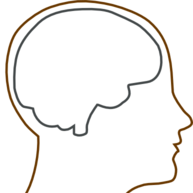 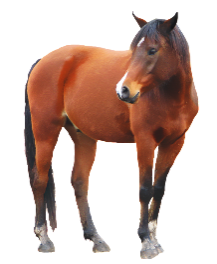 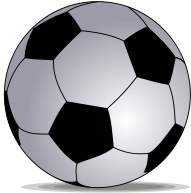 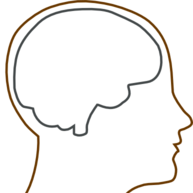 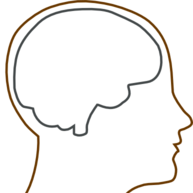 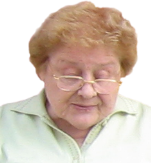 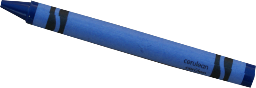 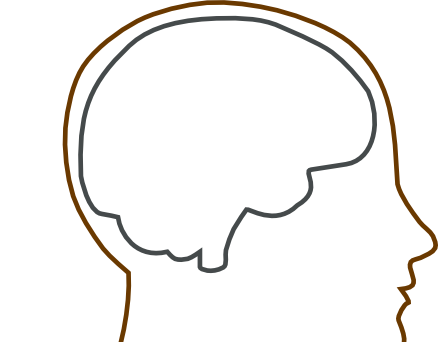 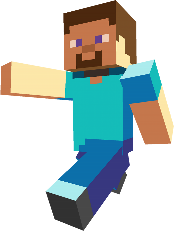 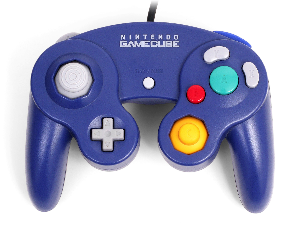 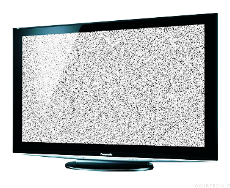 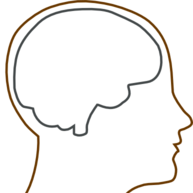 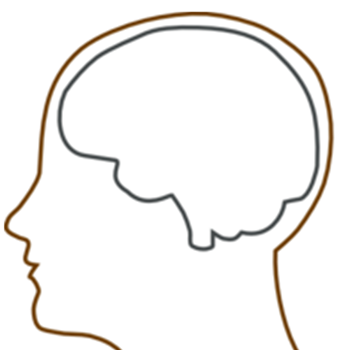 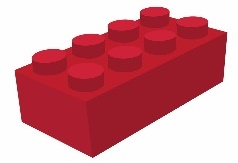 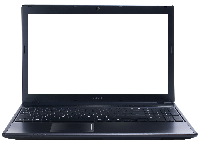 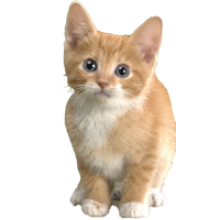 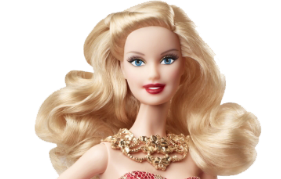 © Joel Shaul, 2010
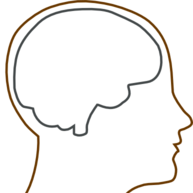 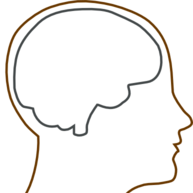 If you only talk about your own interests, it’s not fair.  It’s not nice.
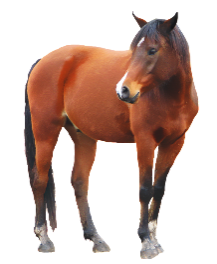 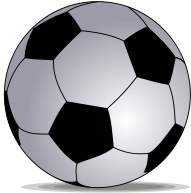 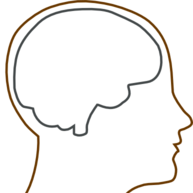 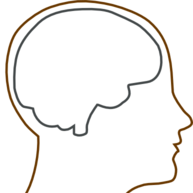 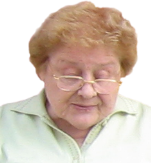 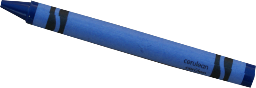 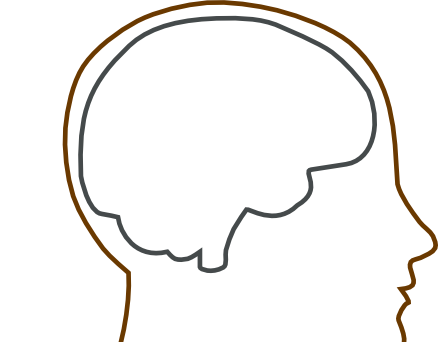 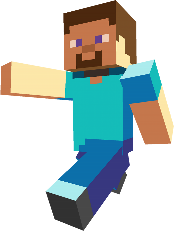 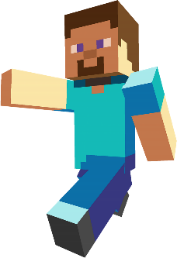 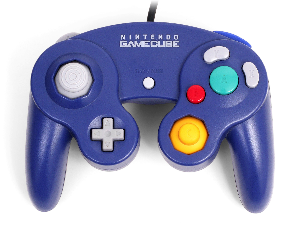 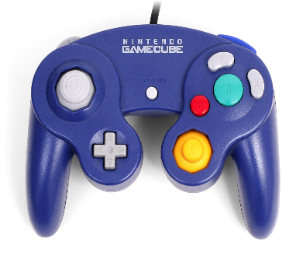 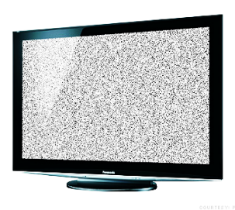 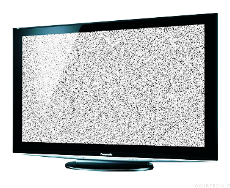 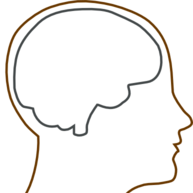 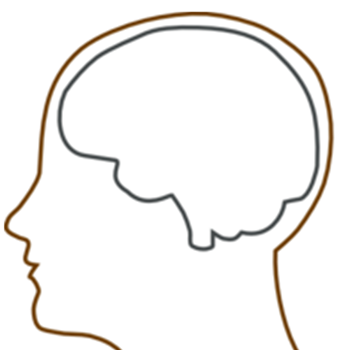 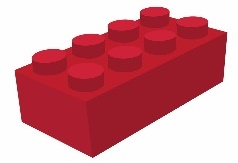 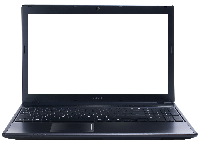 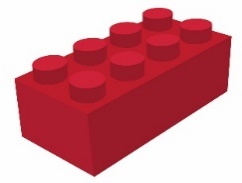 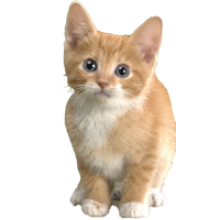 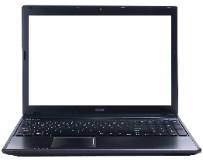 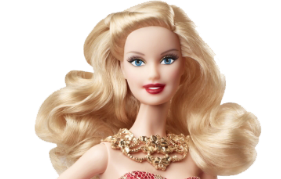 © Joel Shaul, 2010
You don’t ever want other people to  feel like you are pushing the DELETE button on their own thoughts and interests!
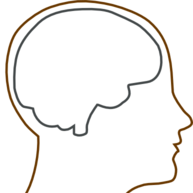 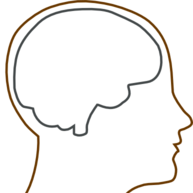 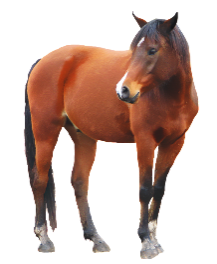 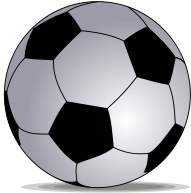 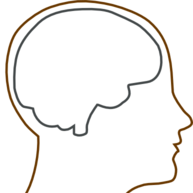 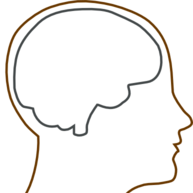 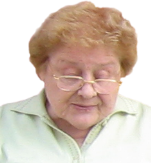 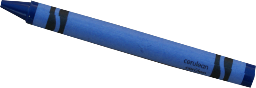 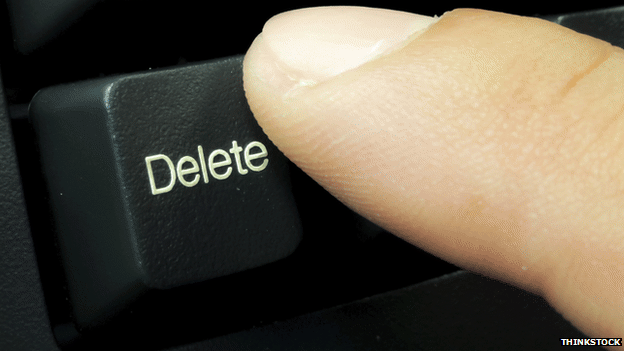 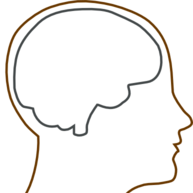 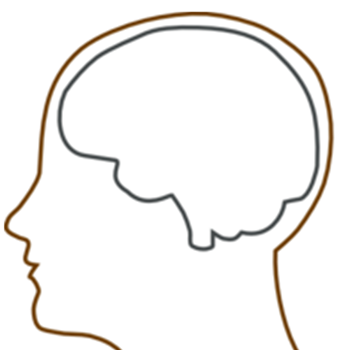 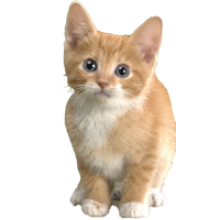 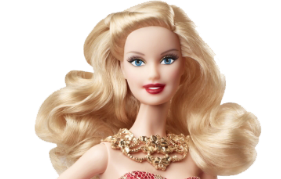 © Joel Shaul, 2010
Now, we are going to practice how to watch carefully 
for the things that other people like…
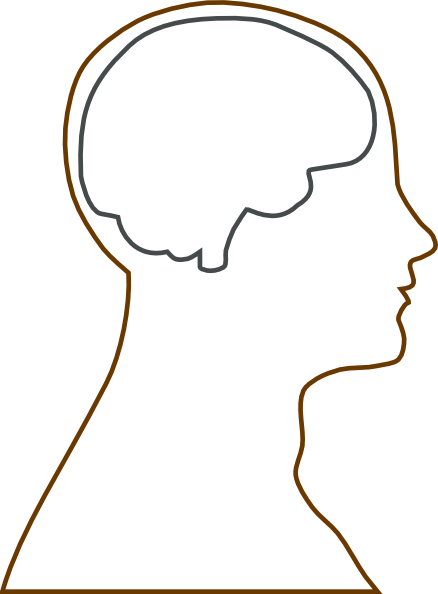 …and how to talk about these things.
…how to think about the things people like…
© Joel Shaul, 2010
How to do it: Step One:
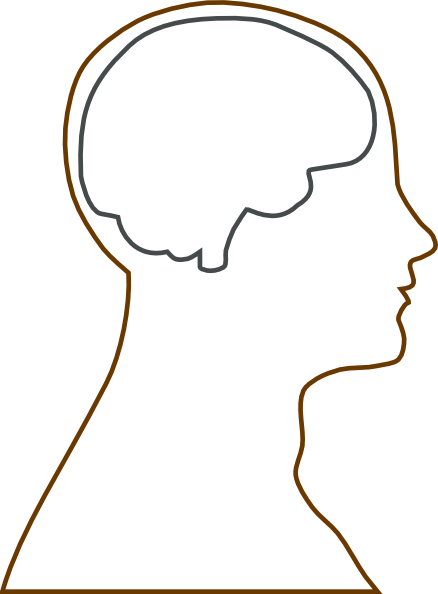 Try to shrink your own interests smaller for a moment in your brain.
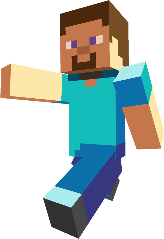 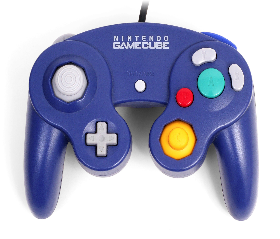 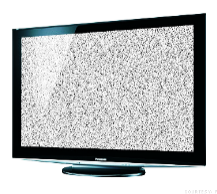 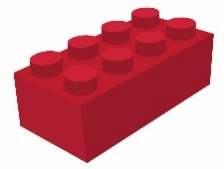 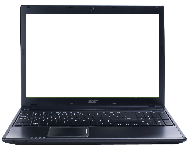 © Joel Shaul, 2010
How to do it: Step Two:
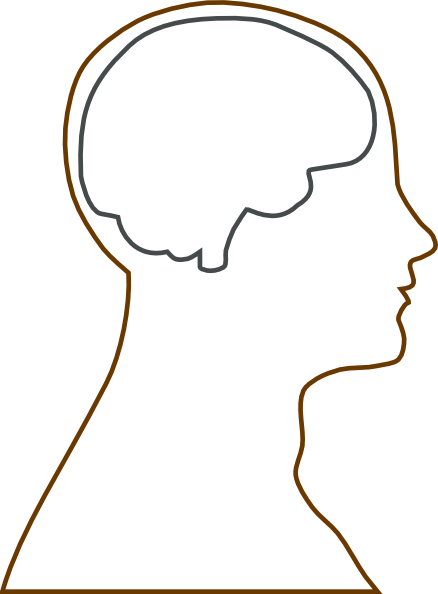 Look at what the other person is doing, what they are holding, what they are making.
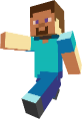 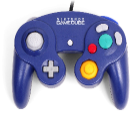 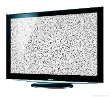 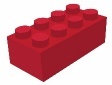 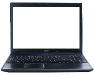 © Joel Shaul, 2010
How to do it: Step Three:
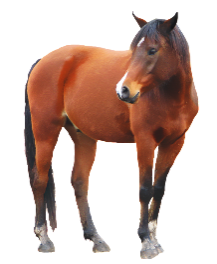 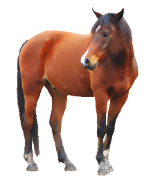 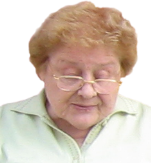 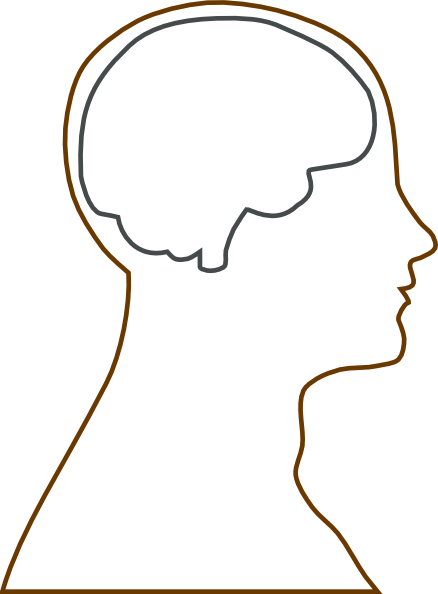 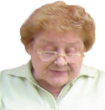 Do your best to talk about these things that the other person likes.
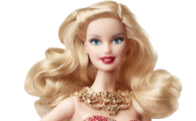 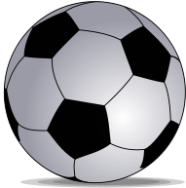 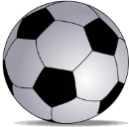 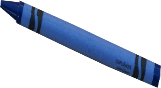 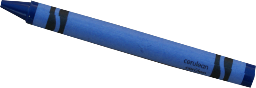 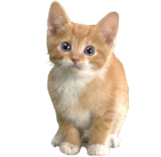 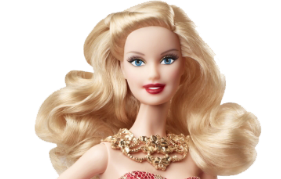 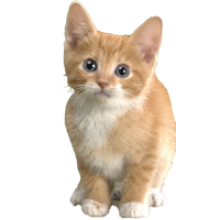 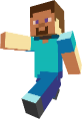 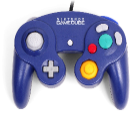 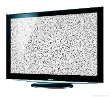 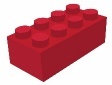 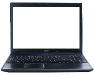 © Joel Shaul, 2010
Some words you can use–

 The adult with you can give you this sheet for some ideas.
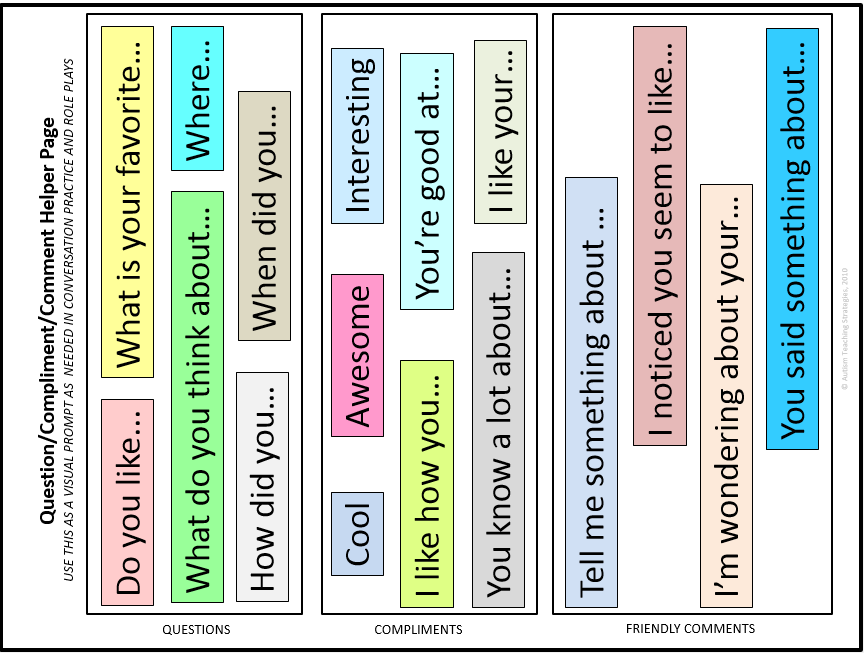 © Joel Shaul, 2010
Example:
(keep clicking to make various text options appear)
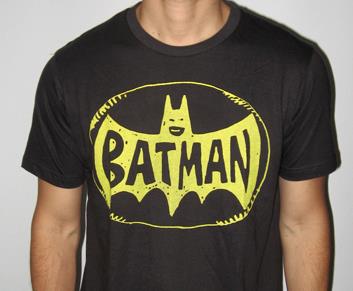 Something nice you could say about what
 you see
A question you could ask about what you see
Looks like you’re into Batman.
Cool shirt.
Where did you get that shirt?
© Joel Shaul, 2010
Now, try these on your own!  Good luck!
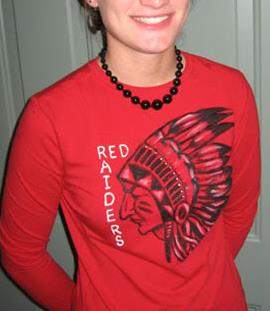 A question you could ask about what you see
Something nice you could say about what 
you see
© Joel Shaul, 2010
Something nice you could say about what 
you see
A question you could ask about what you see
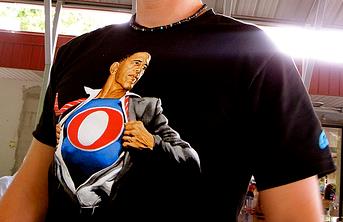 © Joel Shaul, 2010
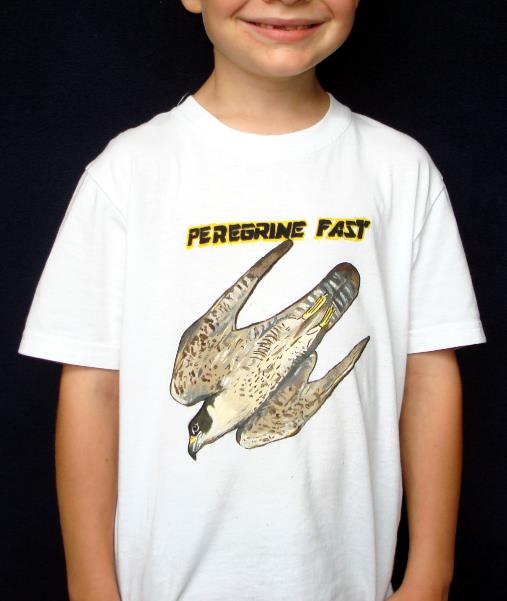 A question you could ask about what you see
Something nice you could say about what 
you see
© Joel Shaul, 2010
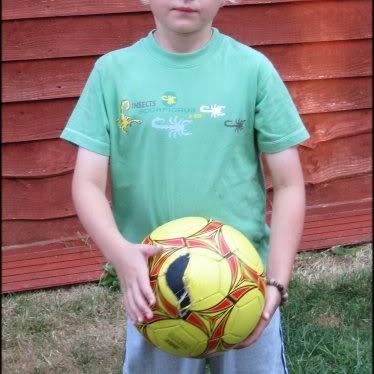 Something nice you could say about what 
you see
A question you could ask about what you see
© Joel Shaul, 2010
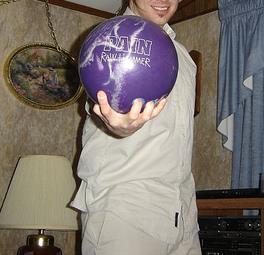 A question you could ask about what you see
Something nice you could say about what 
you see
© Joel Shaul, 2010
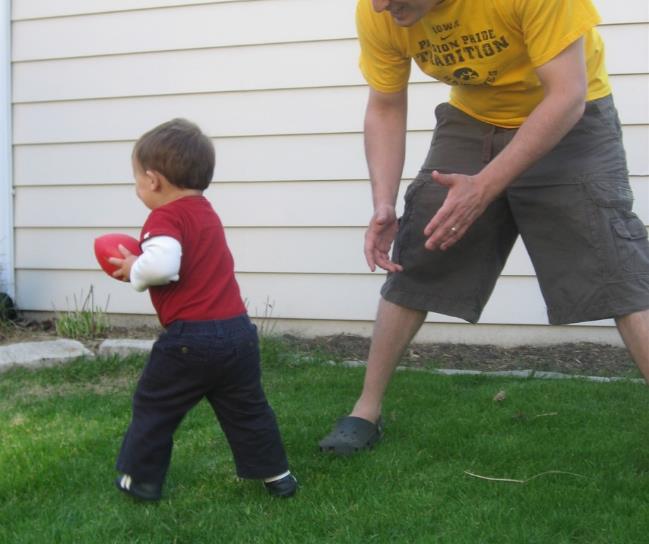 Something nice you could say about what 
you see
A question you could ask about what you see
© Joel Shaul, 2010
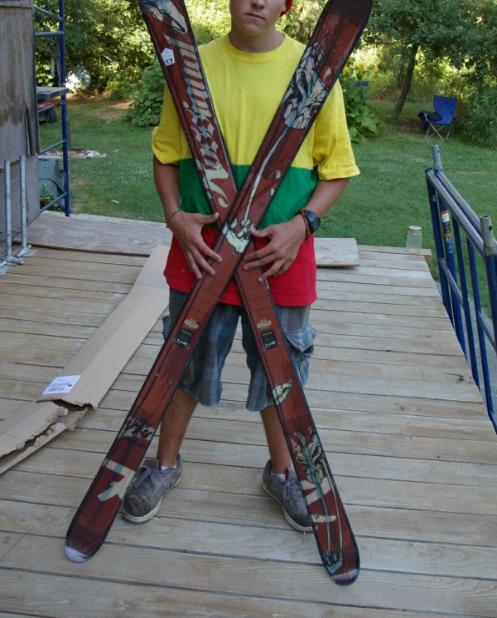 A question you could ask about what you see
Something nice you could say about what 
you see
© Joel Shaul, 2010
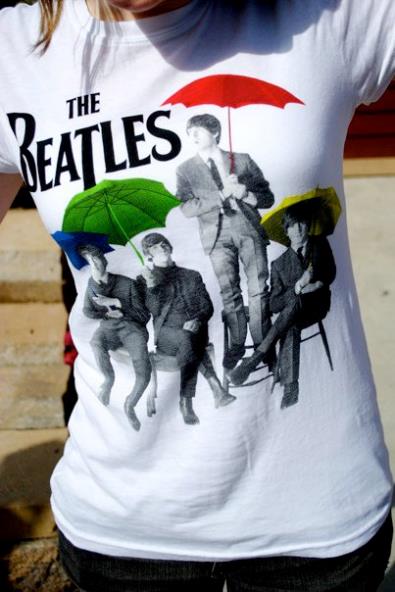 Something nice you could say about what 
you see
A question you could ask about what you see
© Joel Shaul, 2010
Something nice you could say about what you see
A question you could ask about what you see
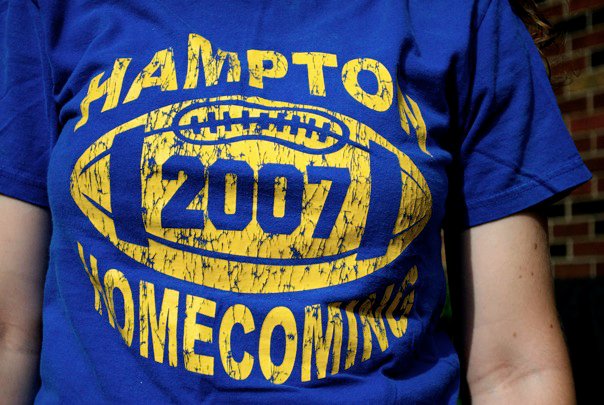 © Joel Shaul, 2010
A question you could ask about what you see
Something nice you could say about what 
you see
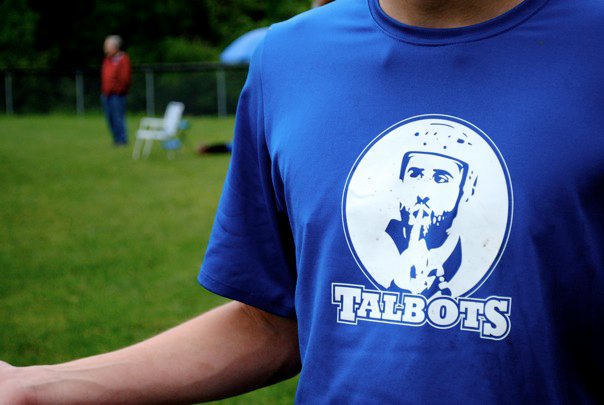 © Joel Shaul, 2010
Something nice you could say about what 
you see
A question you could ask about what you see
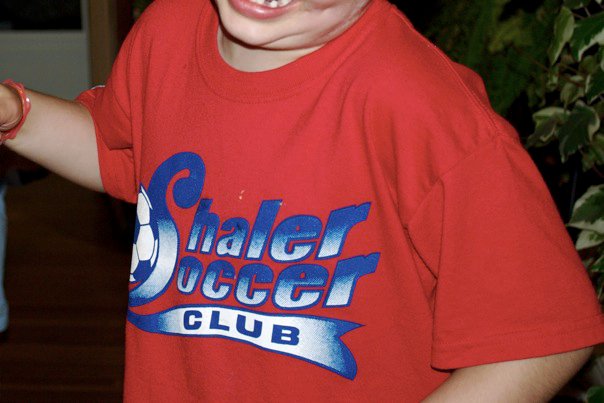 © Joel Shaul, 2010
A question you could ask about what you see
Something nice you could say about what 
you see
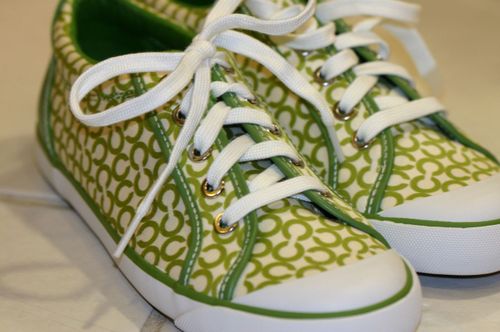 © Joel Shaul, 2010
Something nice you could say about what 
you see
A question you could ask about what you see
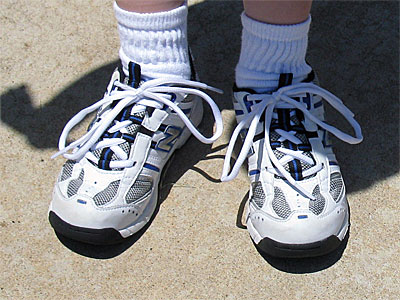 © Joel Shaul, 2010
A question you could ask about what you see
Something nice you could say about what 
you see
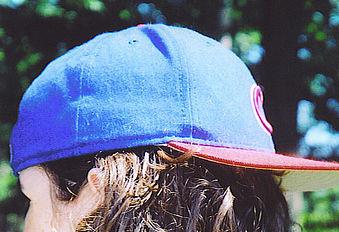 © Joel Shaul, 2010
Something nice you could say about what 
you see
A question you could ask about what you see
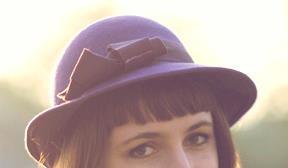 © Joel Shaul, 2010
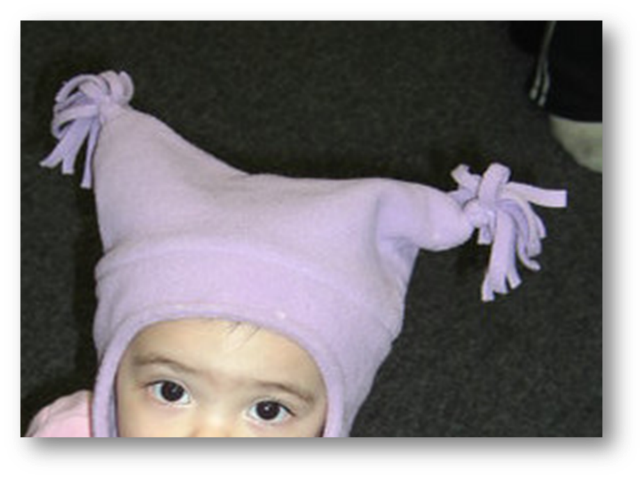 A question you could ask about what you see
Something nice you could say about what 
you see
© Joel Shaul, 2010
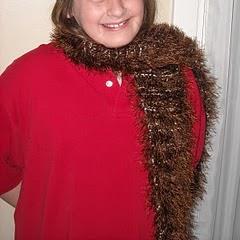 Something nice you could say about what 
you see
A question you could ask about what you see
© Joel Shaul, 2010
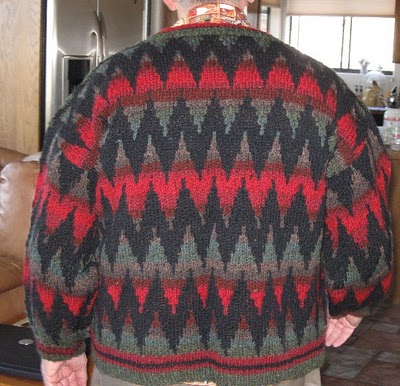 Something nice you could say about what you see
A question you could ask about what you see
© Joel Shaul, 2010
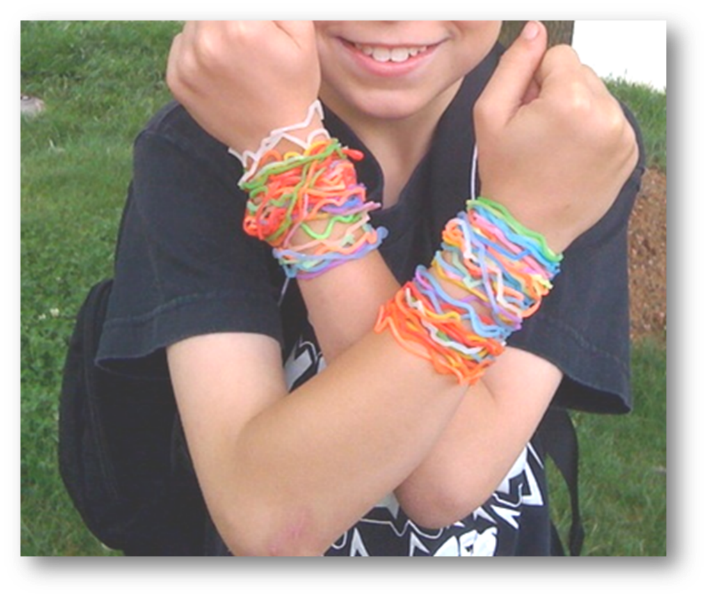 A question you could ask about what you see
Something nice you could say about what 
you see
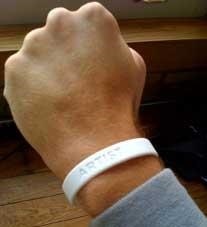 Something nice you could say about what 
you see
A question you could ask about what you see
© Joel Shaul, 2010
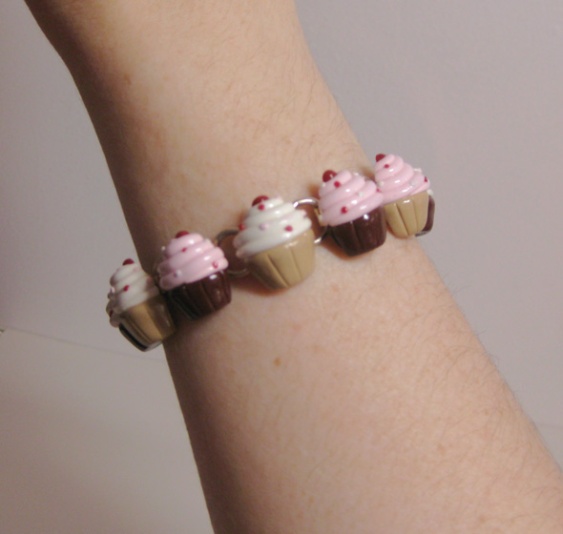 A question you could ask about what you see
Something nice you could say about what 
you see
© Joel Shaul, 2010
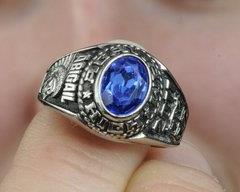 Something nice you could say about what 
you see
A question you could ask about what you see
© Joel Shaul, 2010
A question you could ask about what you see
Something nice you could say about what 
you see
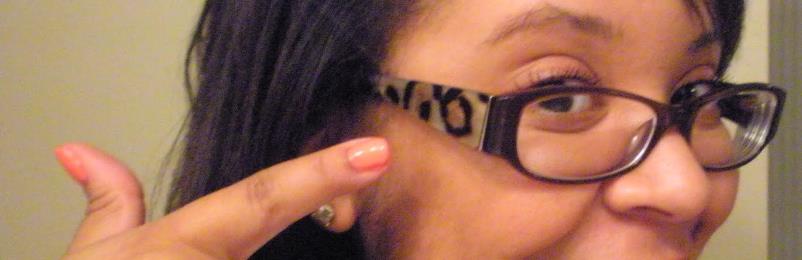 © Joel Shaul, 2010
Something nice you could say about what 
you see
A question you could ask about what you see
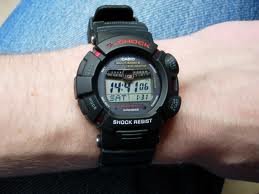 © Joel Shaul, 2010
Something nice you could say about what 
you see
A question you could ask about what you see
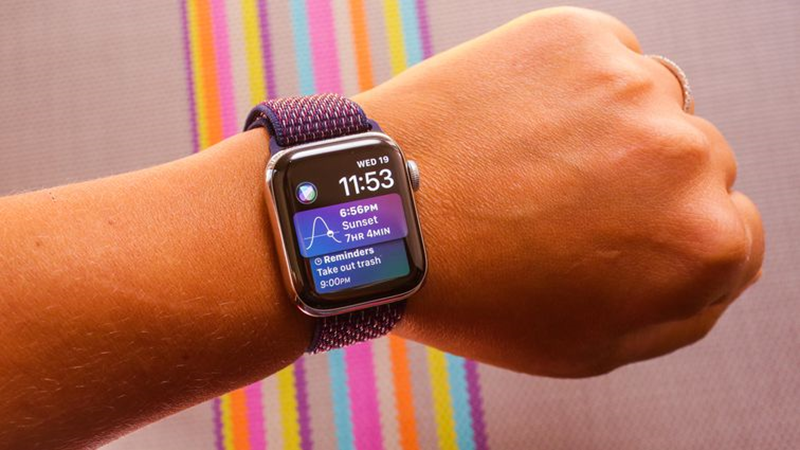 © Joel Shaul, 2010
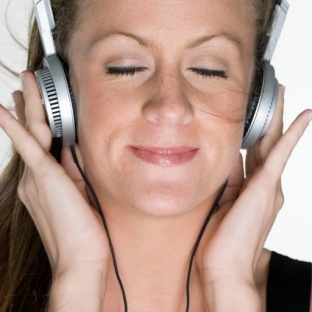 Something nice you could say about what 
you see
A question you could ask about what you see
© Joel Shaul, 2010
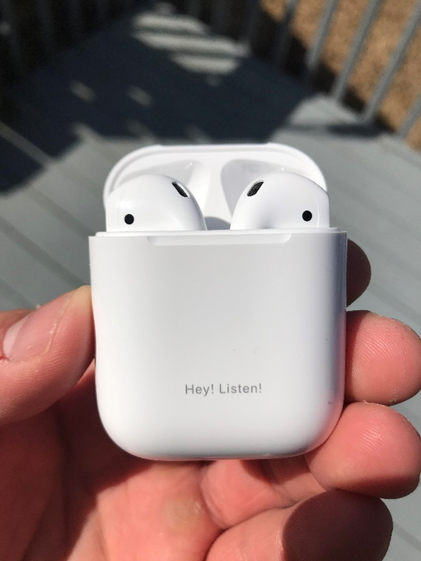 Something nice you could say about what 
you see
A question you could ask about what you see
© Joel Shaul, 2010
Something nice you could say about what 
you see
A question you could ask about what you see
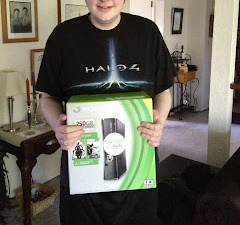 © Joel Shaul, 2010
A question you could ask about what you see
Something nice you could say about what 
you see
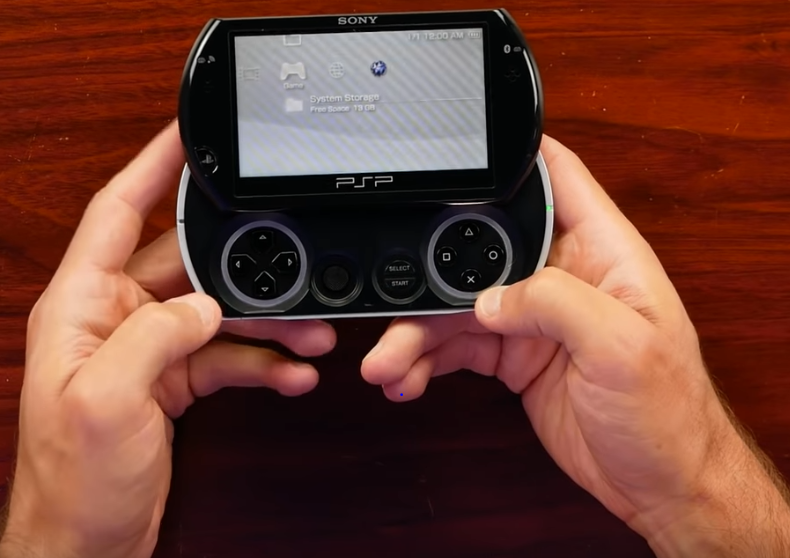 © Joel Shaul, 2010
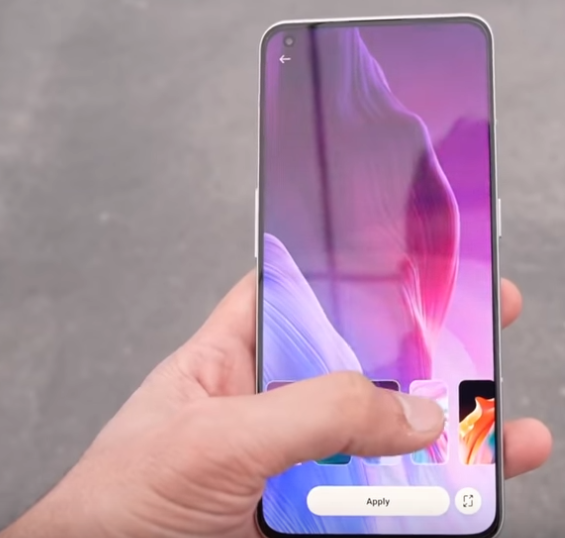 A question you could ask about what you see
Something nice you could say about what 
you see
© Joel Shaul, 2010
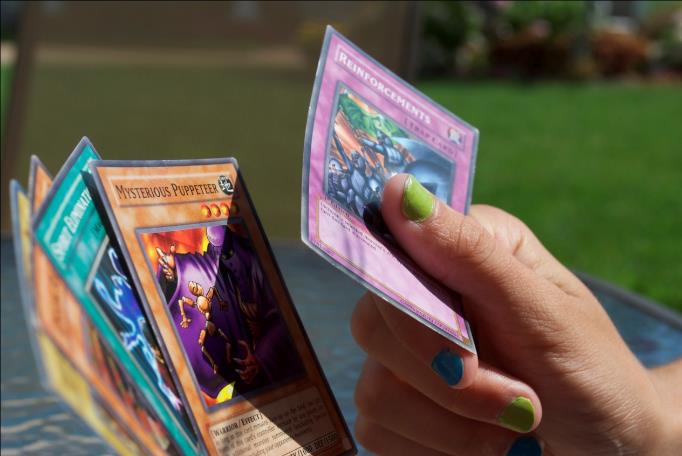 Something nice you could say about what 
you see
A question you could ask about what you see
© Joel Shaul, 2010
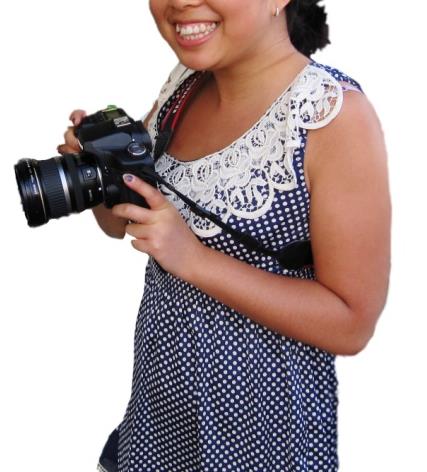 A question you could ask about what you see
Something nice you could say about what 
you see
© Joel Shaul, 2010
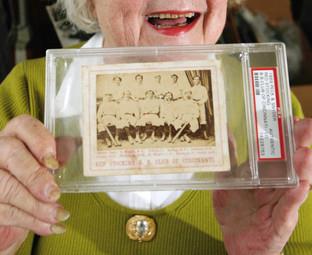 Something nice you could say about what 
you see
A question you could ask about what you see
© Joel Shaul, 2010
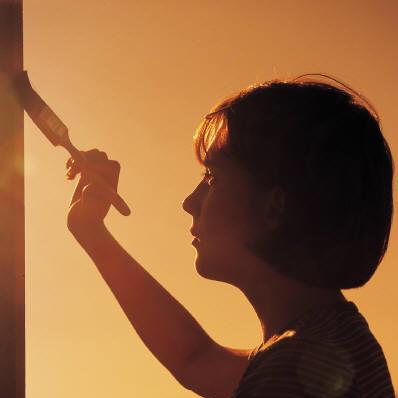 A question you could ask about what you see
Something nice you could say about what 
you see
© Joel Shaul, 2010
A question you could ask about what you see
Something nice you could say about what 
you see
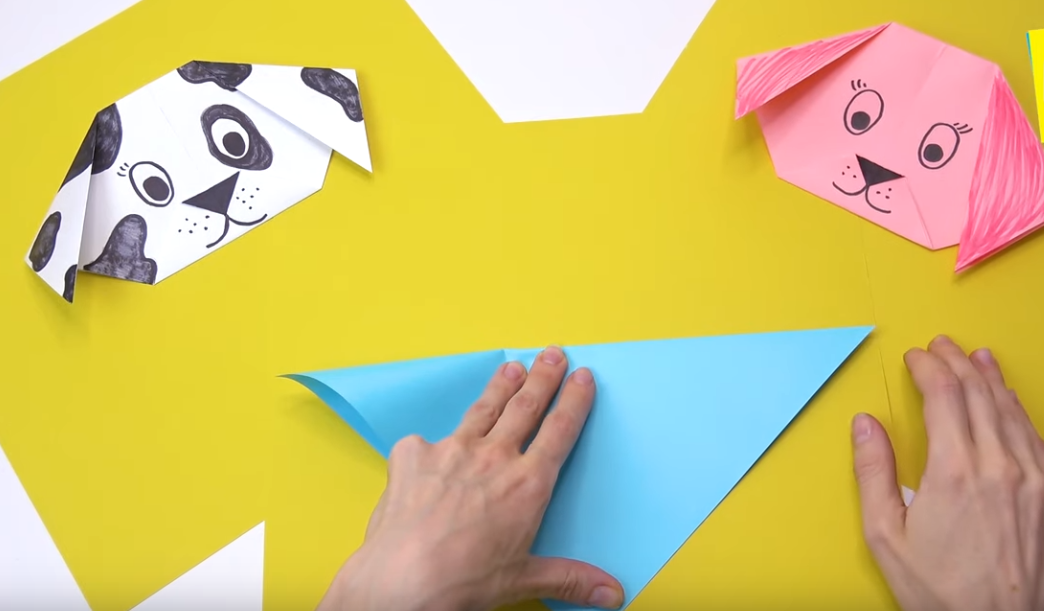 © Joel Shaul, 2010
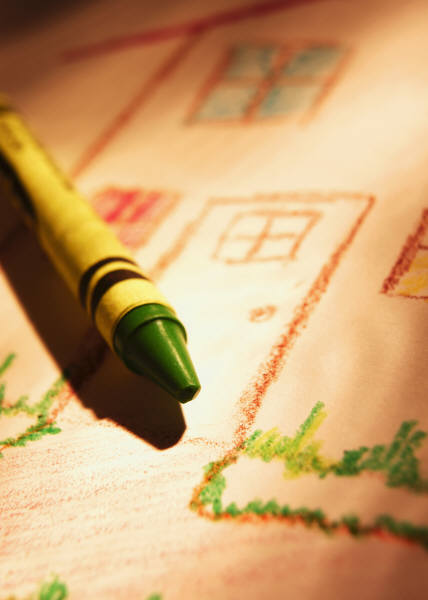 Something nice you could say about what 
you see
A question you could ask about what you see
© Joel Shaul, 2010
A question you could ask about what you see
Something nice you could say about what 
you see
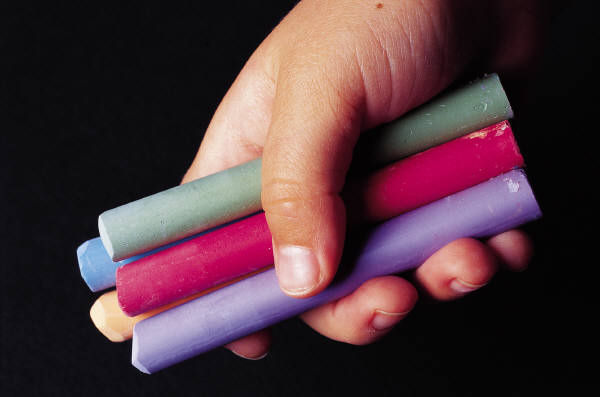 Something nice you could say about what 
you see
A question you could ask about what you see
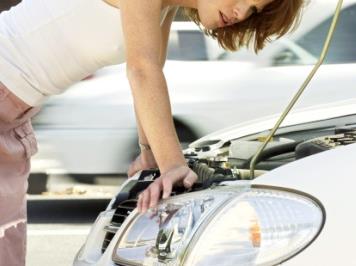 © Joel Shaul, 2010
A question you could ask about what you see
Something nice you could say about what 
you see
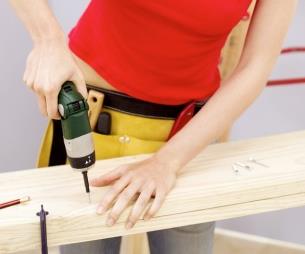 © Joel Shaul, 2010
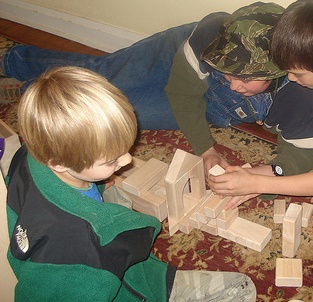 Something nice you could say about what 
you see
A question you could ask about what you see
© Joel Shaul, 2010
A question you could ask about what you see
Something nice you could say about what 
you see
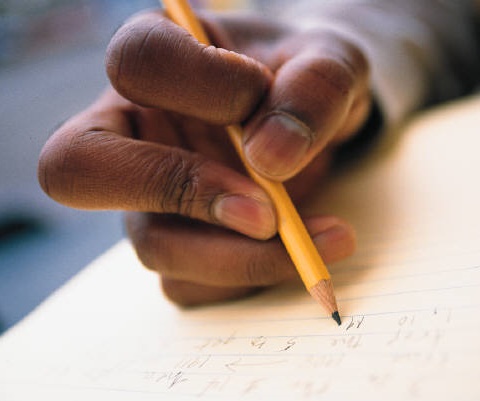 © Joel Shaul, 2010
Something nice you could say about what 
you see
A question you could ask about what you see
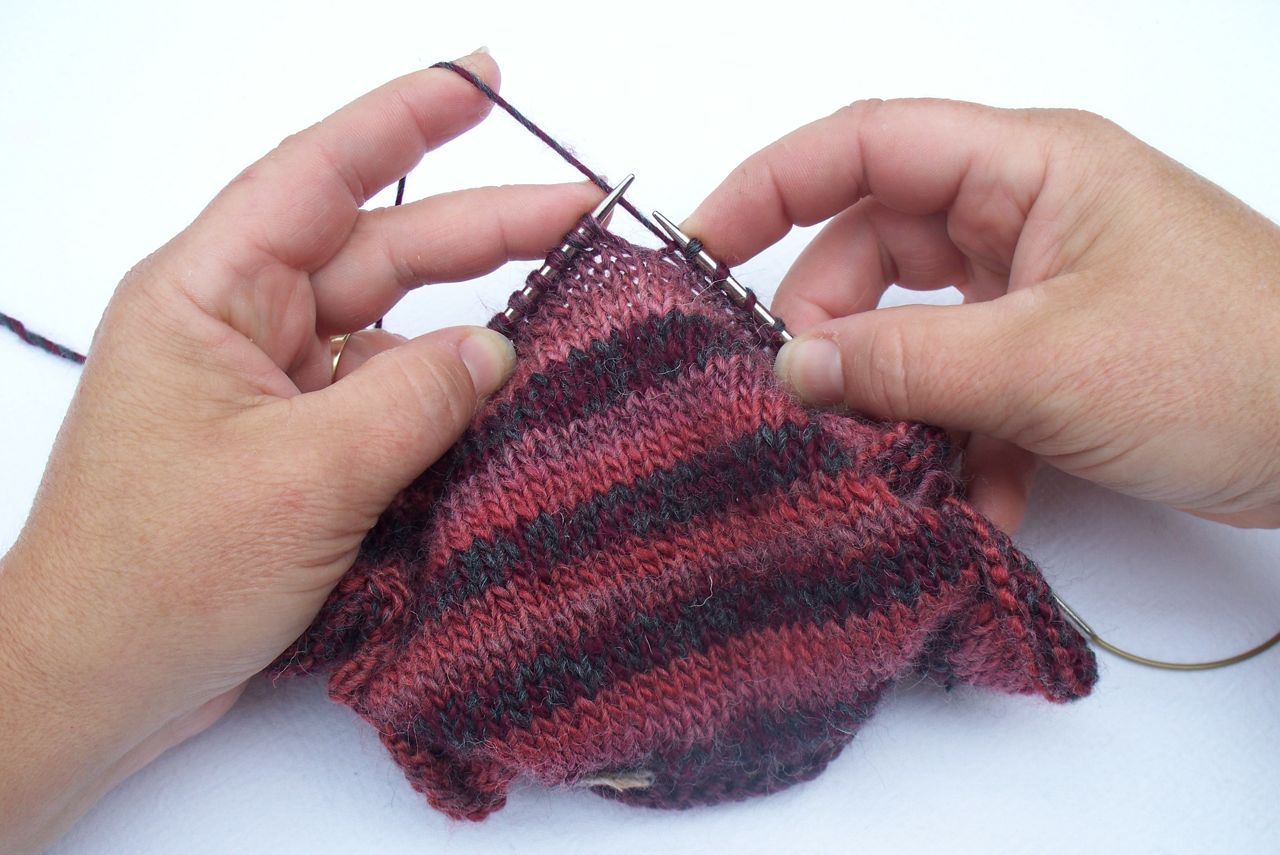 © Joel Shaul, 2010
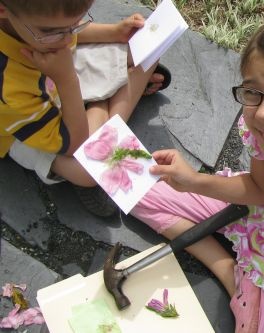 A question you could ask about what you see
Something nice you could say about what 
you see
© Joel Shaul, 2010
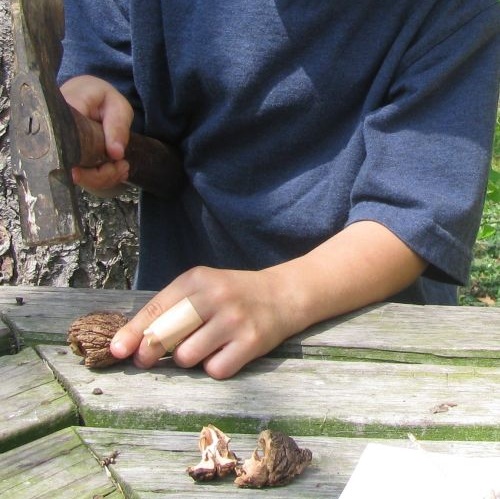 Something nice you could say about what 
you see
A question you could ask about what you see
© Joel Shaul, 2010
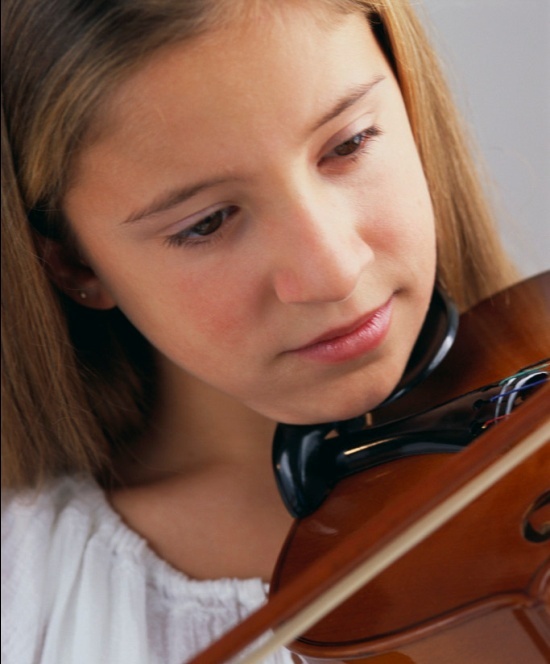 Something nice you could say about what 
you see
A question you could ask about what you see
© Joel Shaul, 2010
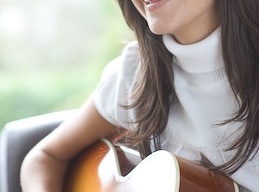 A question you could ask about what you see
Something nice you could say about what 
you see
© Joel Shaul, 2010
Something nice you could say about what 
you see
A question you could ask about what you see
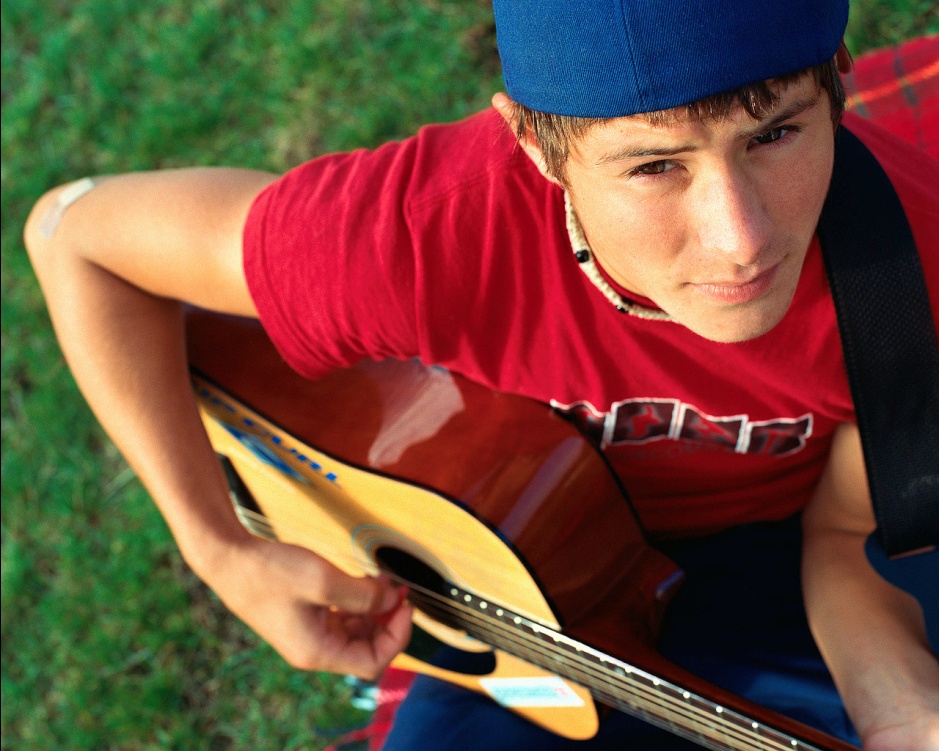 © Joel Shaul, 2010
A question you could ask about what you see
Something nice you could say about what 
you see
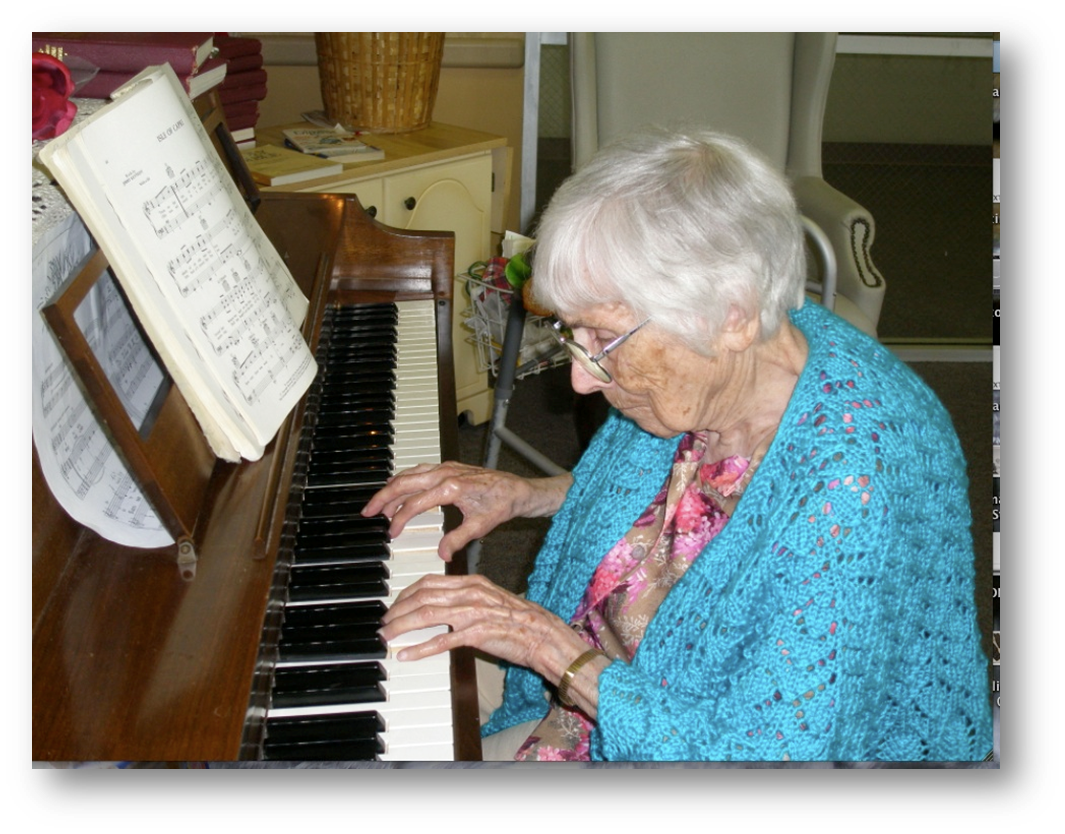 © Joel Shaul, 2010
Something nice you could say about what 
you see
A question you could ask about what you see
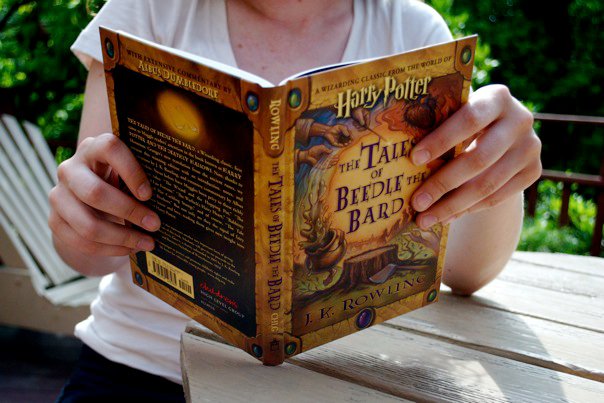 © Joel Shaul, 2010
A question you could ask about what you see
Something nice you could say about what 
you see
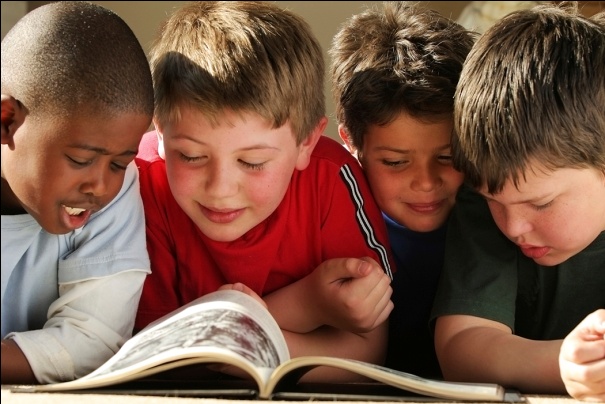 © Joel Shaul, 2010
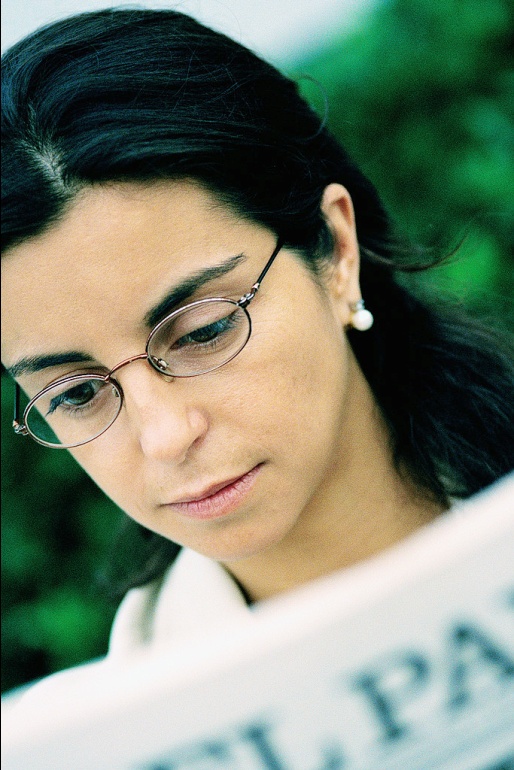 Something nice you could say about what 
you see
A question you could ask about what you see
© Joel Shaul, 2010
A question you could ask about what you see
Something nice you could say about what 
you see
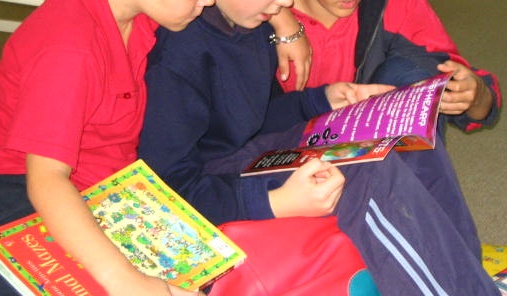 © Joel Shaul, 2010
Something nice you could say about what 
you see
A question you could ask about what you see
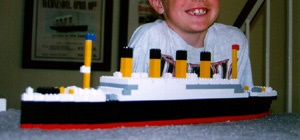 © Joel Shaul, 2010
A question you could ask about what you see
Something nice you could say about what 
you see
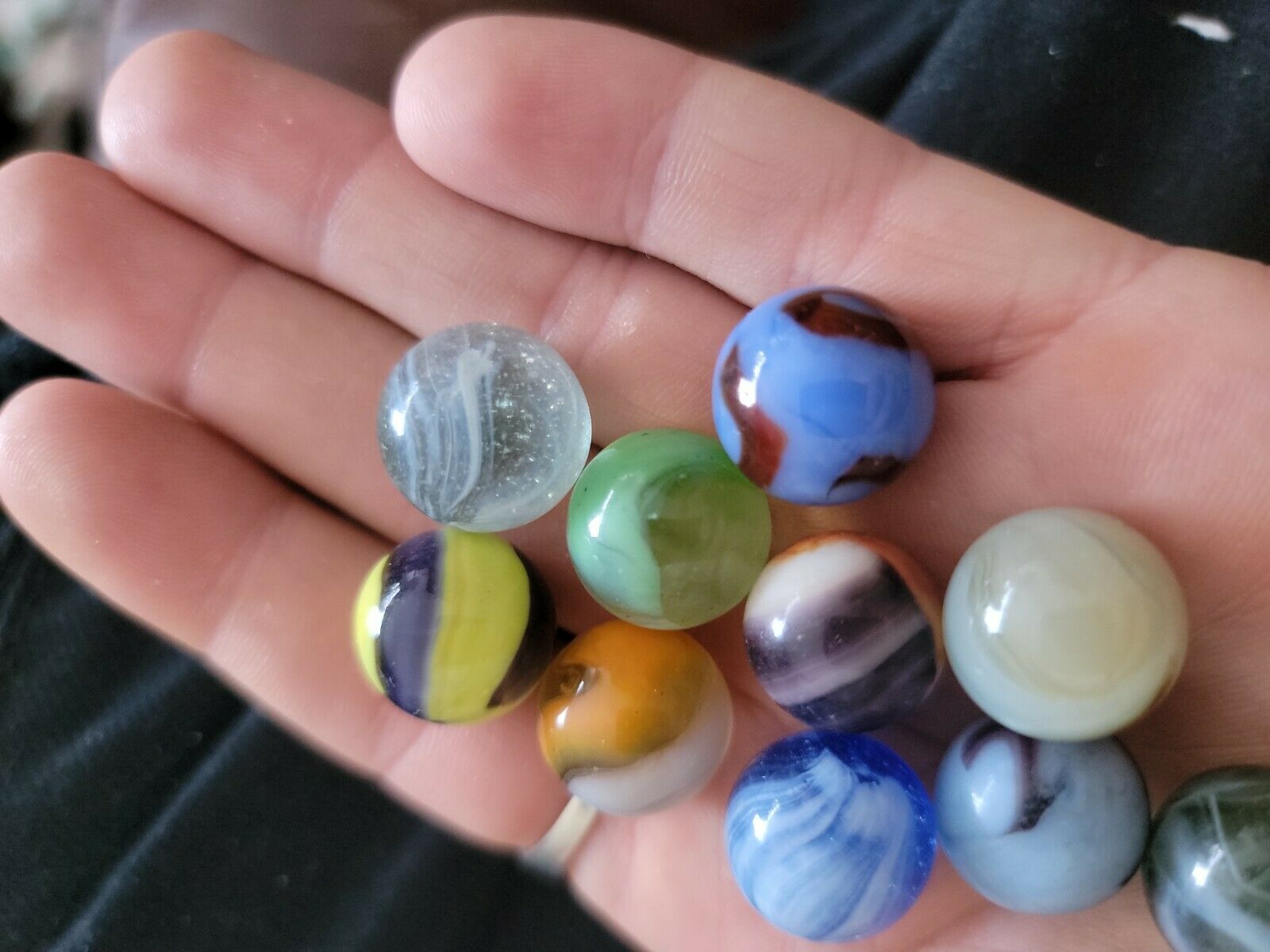 © Joel Shaul, 2010
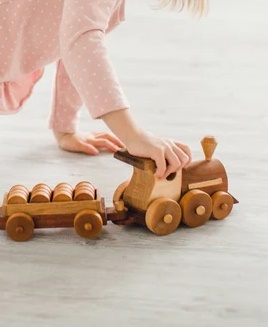 Something nice you could say about what 
you see
A question you could ask about what you see
© Joel Shaul, 2010
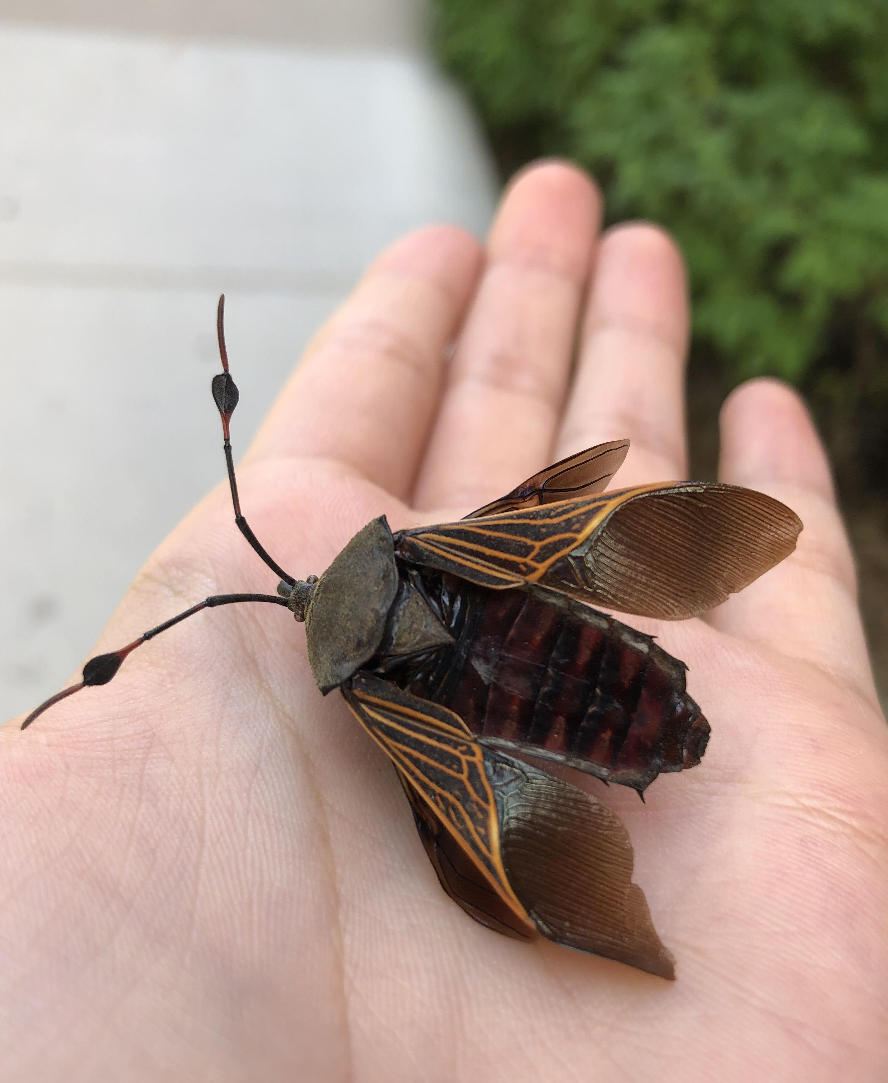 A question you could ask about what you see
Something nice you could say about what 
you see
© Joel Shaul, 2010
Something nice you could say about what 
you see
A question you could ask about what you see
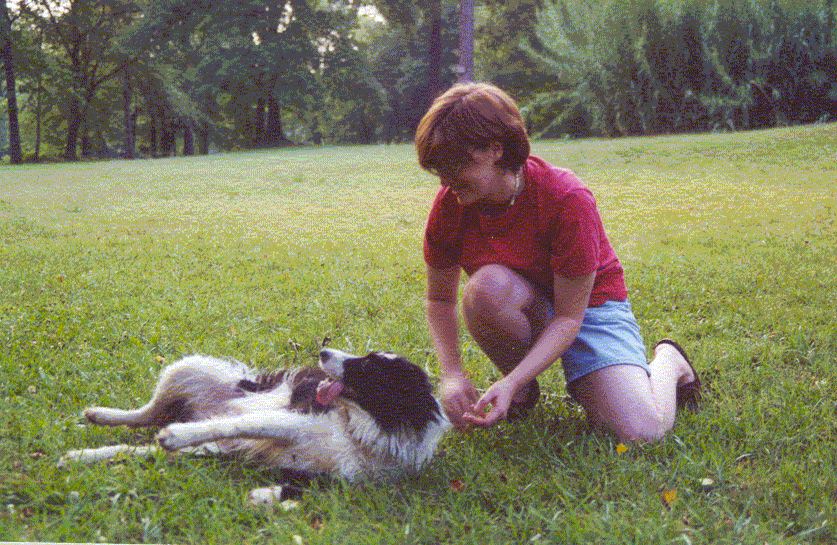 © Joel Shaul, 2010
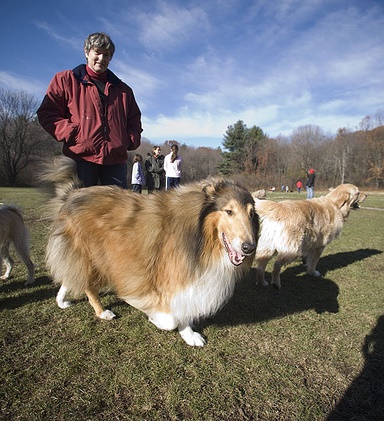 Something nice you could say about what 
you see
A question you could ask about what you see
Joel Shaul,  autismteachingstrategies.com
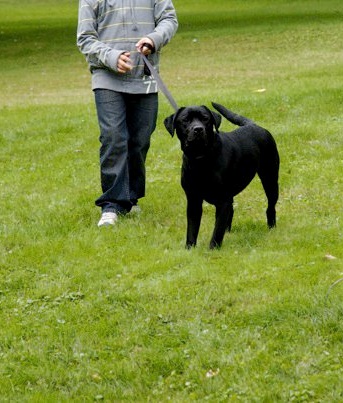 A question you could ask about what you see
Something nice you could say about what 
you see
© Joel Shaul, 2010
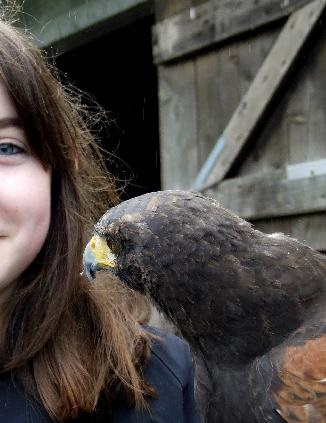 Something nice you could say about what 
you see
A question you could ask about what you see
© Joel Shaul, 2010
A question you could ask about what you see
Something nice you could say about what 
you see
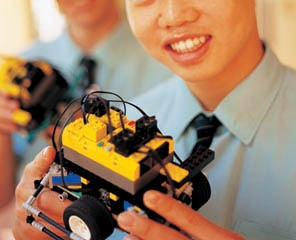 © Joel Shaul, 2010
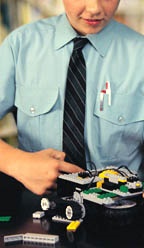 Something nice you could say about what 
you see
A question you could ask about what you see
© Joel Shaul, 2010
A question you could ask about what you see
Something nice you could say about what 
you see
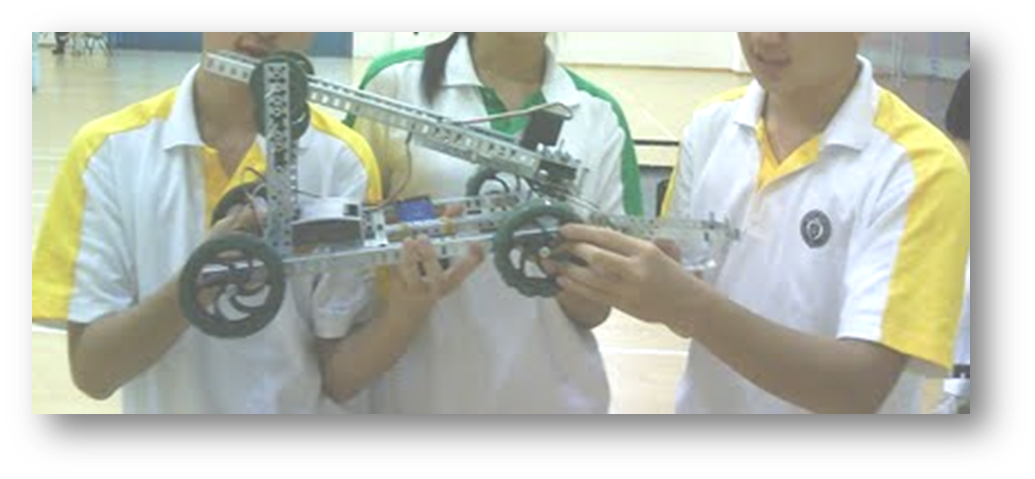 © Joel Shaul, 2010
Something nice you could say about what 
you see
A question you could ask about what you see
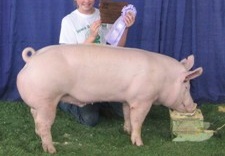 © Joel Shaul, 2010
A question you could ask about what you see
Something nice you could say about what 
you see
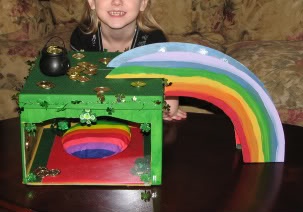 © Joel Shaul, 2010
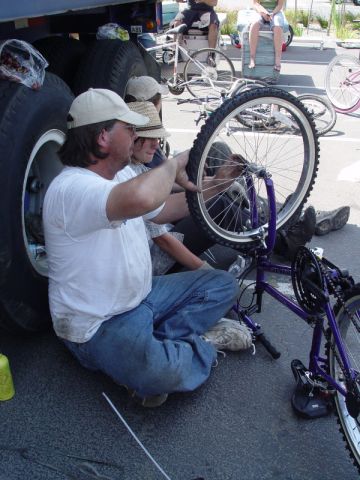 Something nice you could say about what 
you see
A question you could ask about what you see
© Joel Shaul, 2010
A question you could ask about what you see
Something nice you could say about what 
you see
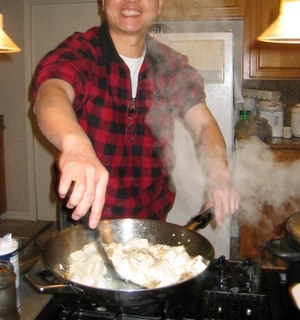 Something nice you could say about what 
you see
A question you could ask about what you see
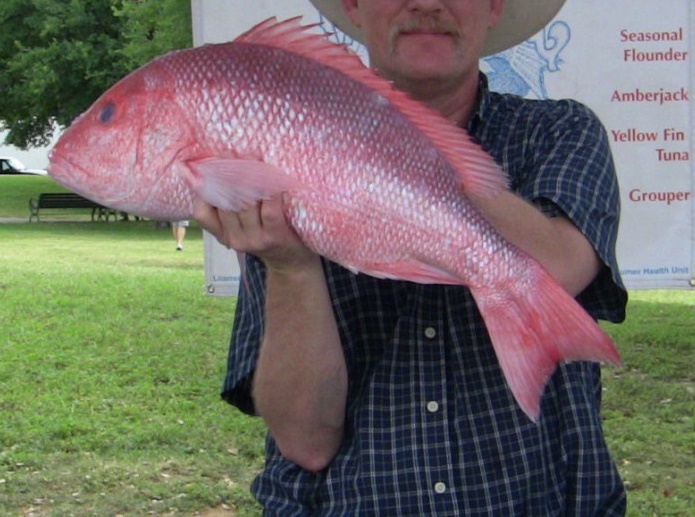 © Joel Shaul, 2010
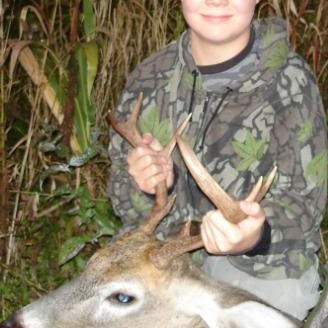 A question you could ask about what you see
Something nice you could say about what 
you see
© Joel Shaul, 2010
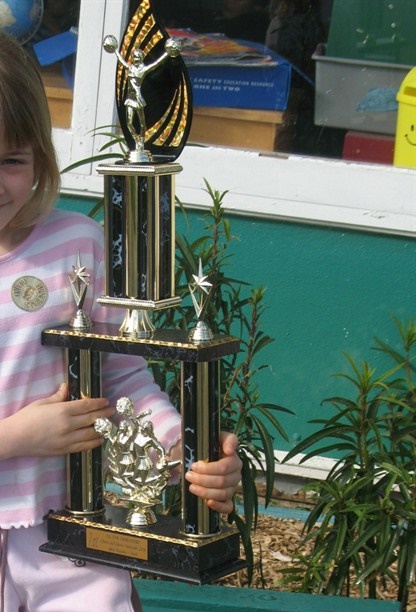 Something nice you could say about what 
you see
A question you could ask about what you see
© Joel Shaul, 2010
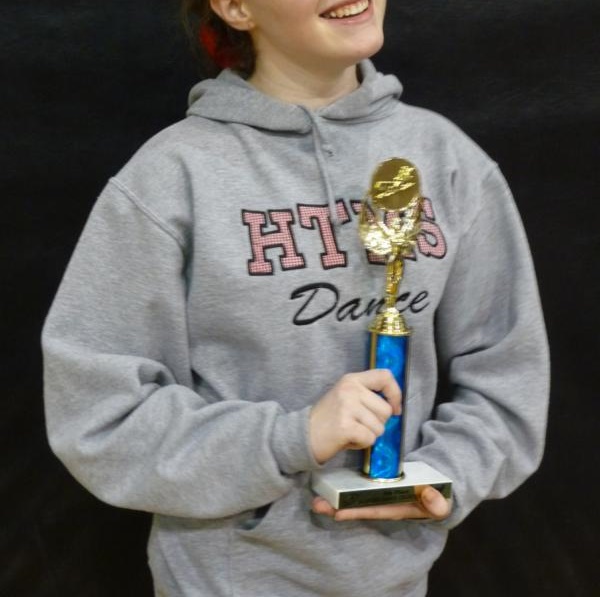 A question you could ask about what you see
Something nice you could say about what 
you see
© Joel Shaul, 2010
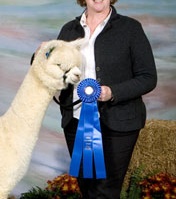 Something nice you could say about what 
you see
A question you could ask about what you see
© Joel Shaul, 2010
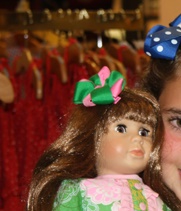 A question you could ask about what you see
Something nice you could say about what 
you see
© Joel Shaul, 2010
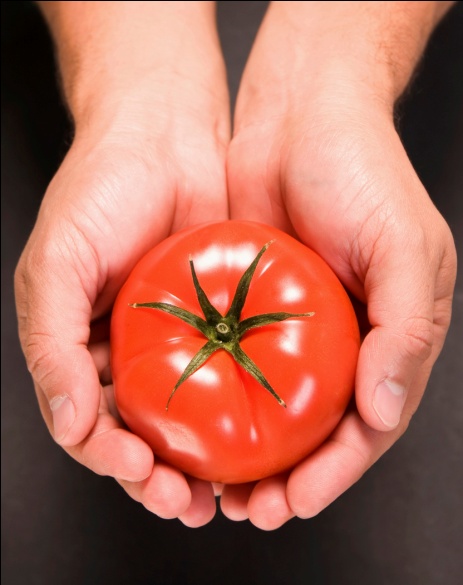 Something nice you could say about what 
you see
A question you could ask about what you see
© Joel Shaul, 2010
A question you could ask about what you see
Something nice you could say about what 
you see
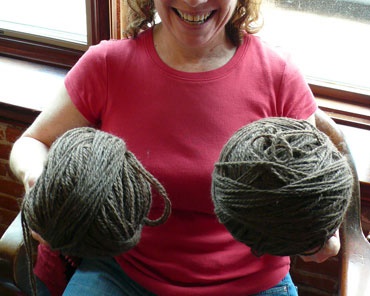 © Joel Shaul, 2010
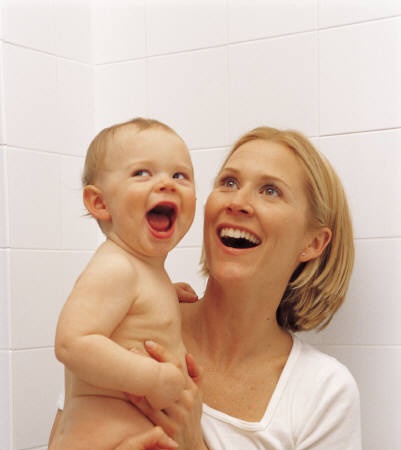 Something nice you could say about what 
you see
A question you could ask about what you see
© Joel Shaul, 2010
A question you could ask about what you see
Something nice you could say about what 
you see
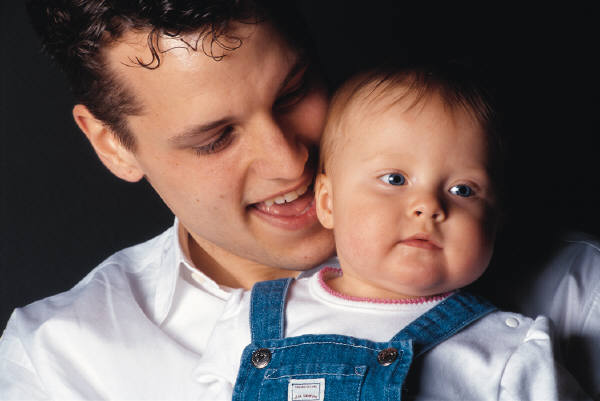 © Joel Shaul, 2010
Something nice you could say about what 
you see
A question you could ask about what you see
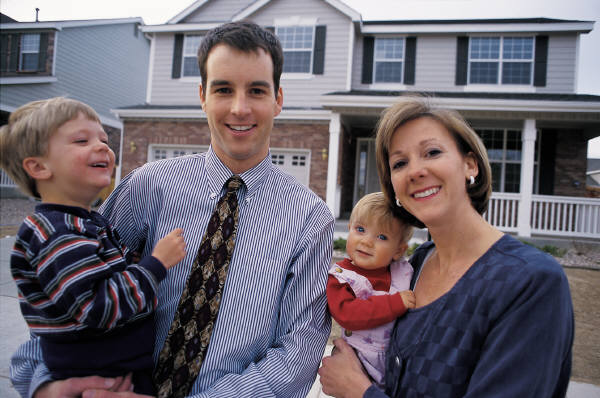 © Joel Shaul, 2010
A question you could ask about what you see
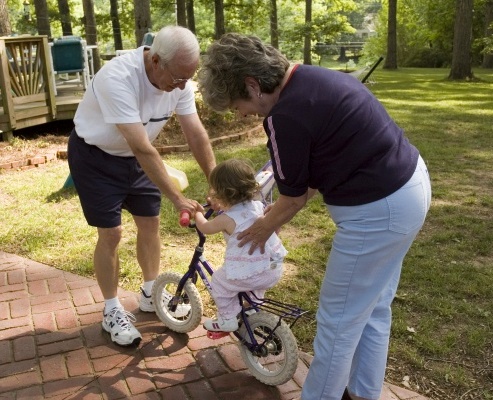 Something nice you could say about what 
you see
© Joel Shaul, 2010
Something nice you could say about what 
you see
A question you could ask about what you see
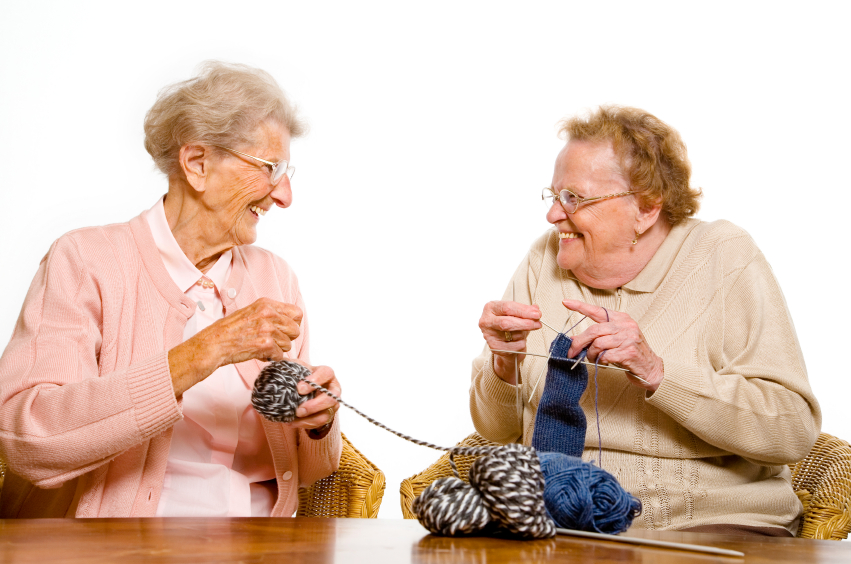 © Joel Shaul, 2010
A question you could ask about what you see
Something nice you could say about what 
you see
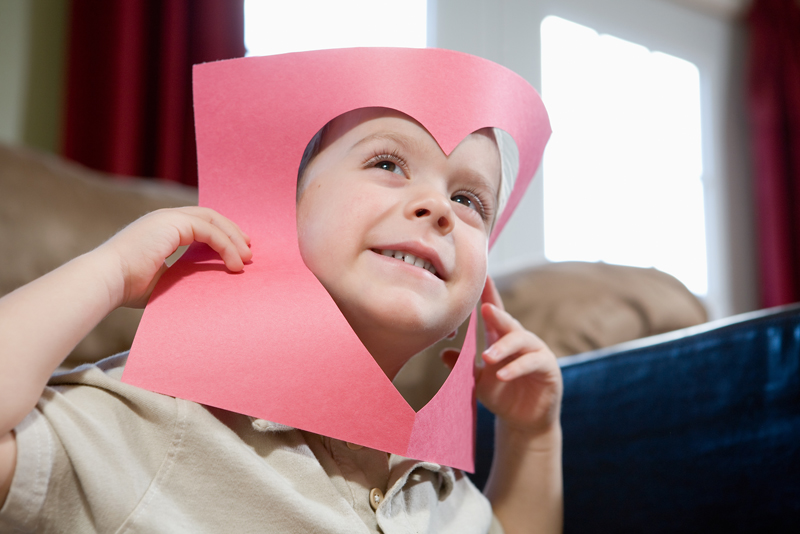 © Joel Shaul, 2010
Something nice you could say about what 
you see
A question you could ask about what you see
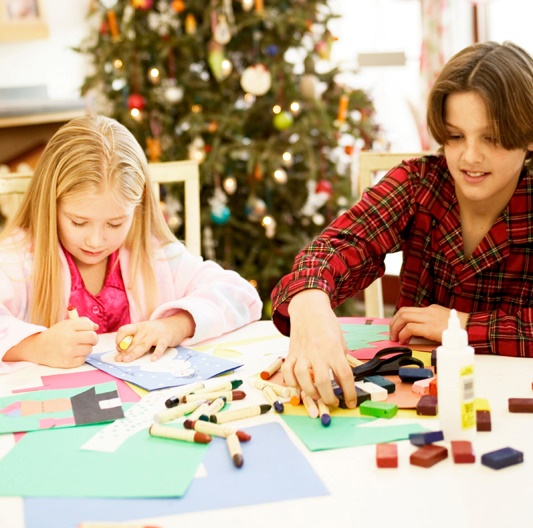 © Joel Shaul, 2010
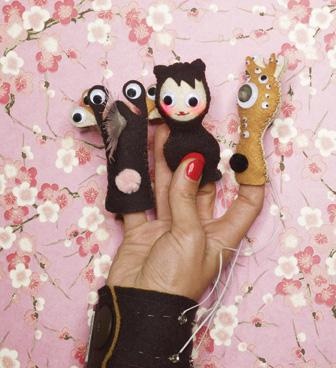 A question you could ask about what you see
Something nice you could say about what 
you see
© Joel Shaul, 2010
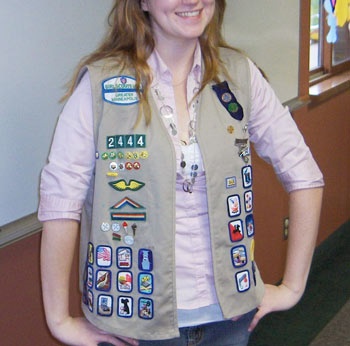 Something nice you could say about what 
you see
A question you could ask about what you see
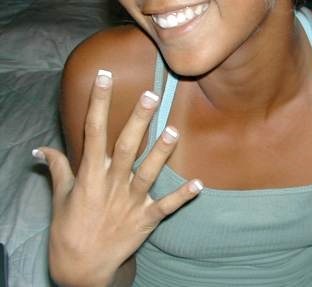 A question you could ask about what you see
Something nice you could say about what 
you see
© Joel Shaul, 2010
Something nice you could say about what 
you see
A question you could ask about what you see
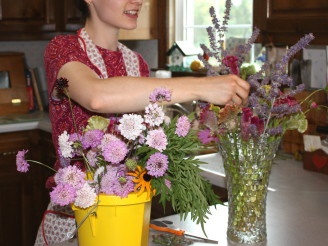 © Joel Shaul, 2010
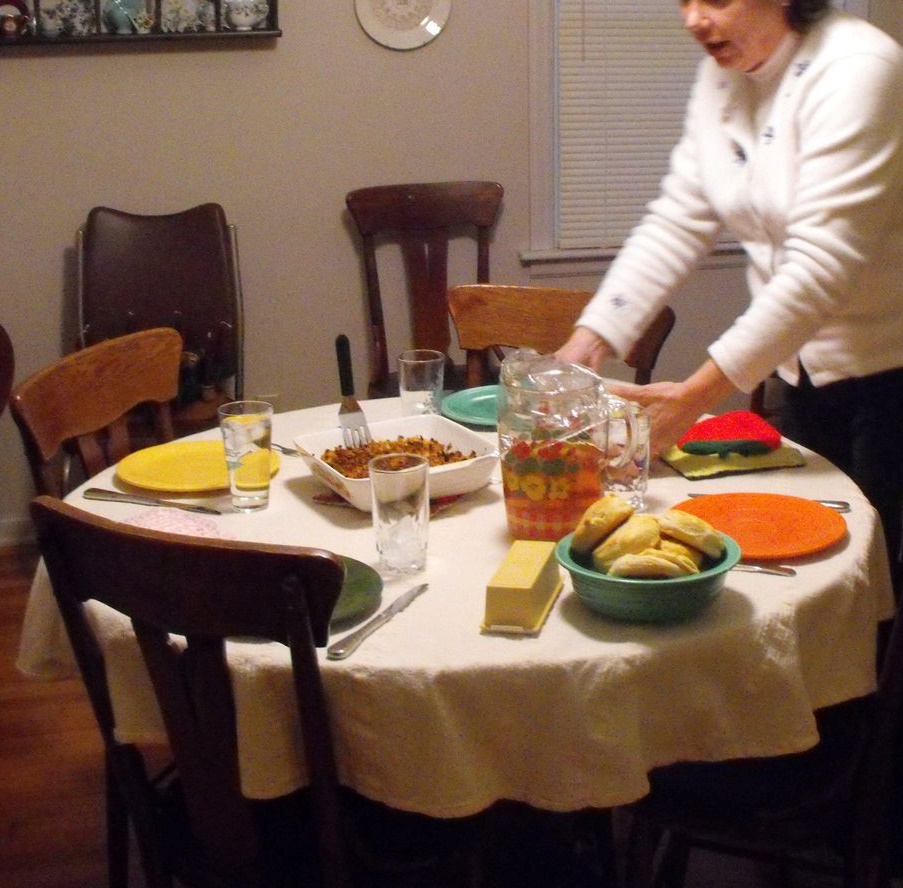 A question you could ask about what you see
Something nice you could say about what 
you see
© Joel Shaul, 2010
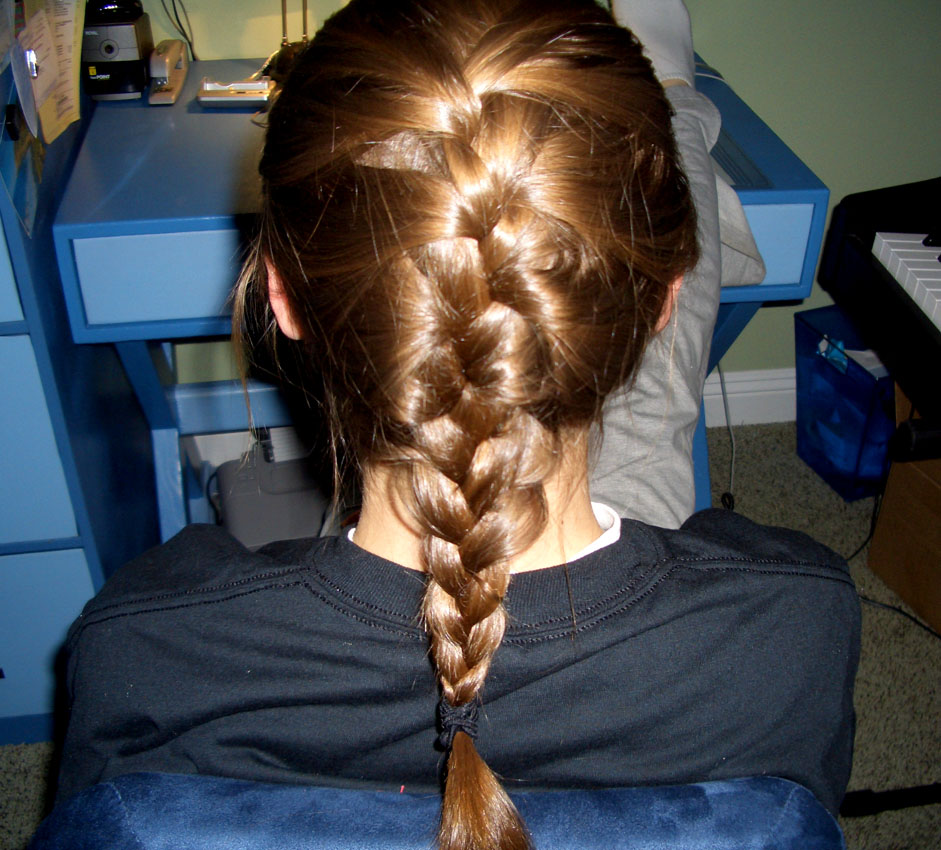 Something nice you could say about what 
you see
A question you could ask about what you see
© Joel Shaul, 2010
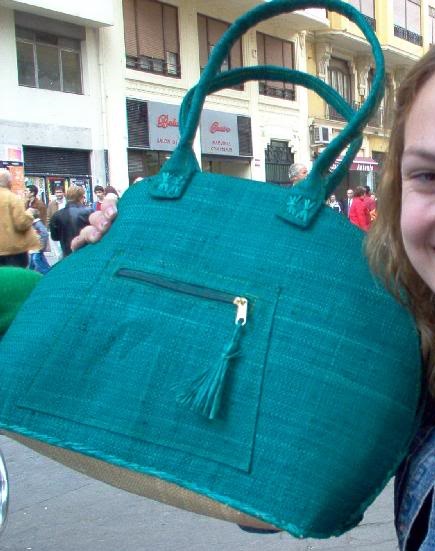 A question you could ask about what you see
Something nice you could say about what 
you see
© Joel Shaul, 2010
Something nice you could say about what 
you see
A question you could ask about what you see
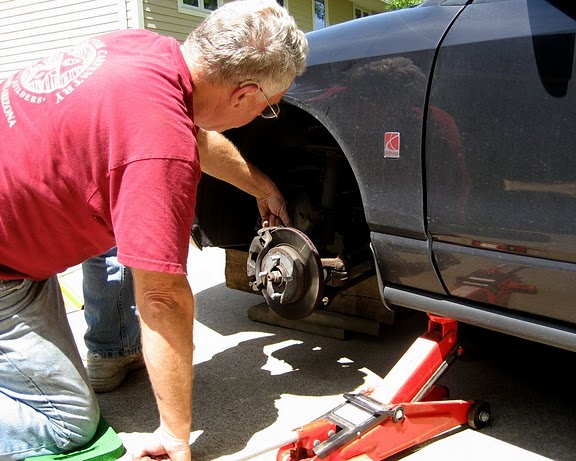 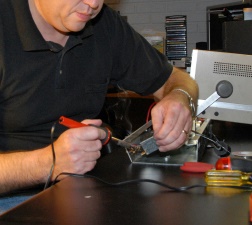 A question you could ask about what you see
Something nice you could say about what 
you see
© Joel Shaul, 2010
Something nice you could say about what 
you see
A question you could ask about what you see
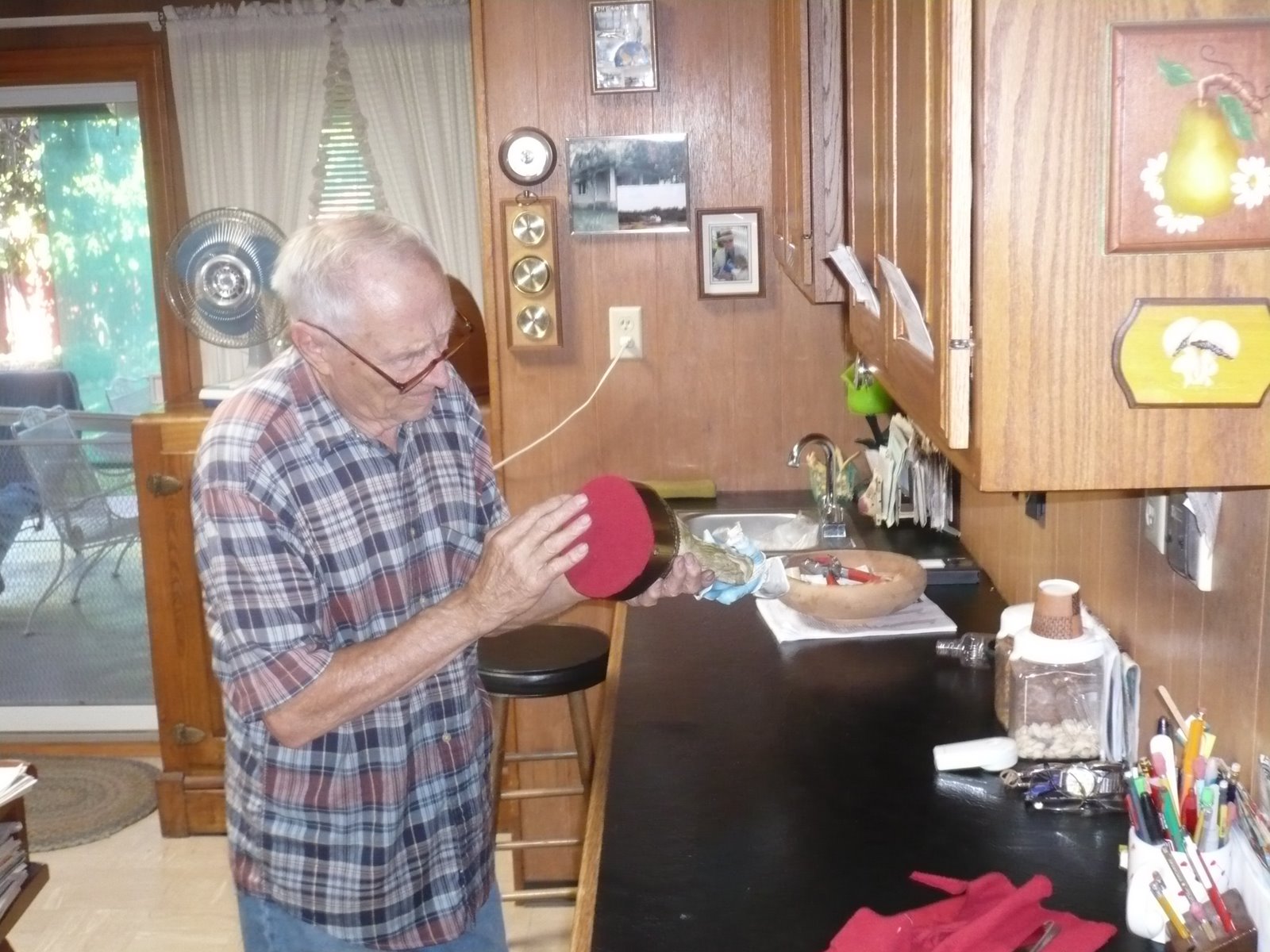 © Joel Shaul, 2010
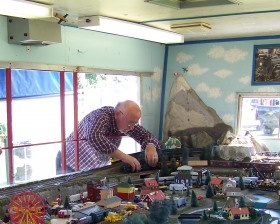 A question you could ask about what you see
Something nice you could say about what 
you see
© Joel Shaul, 2010
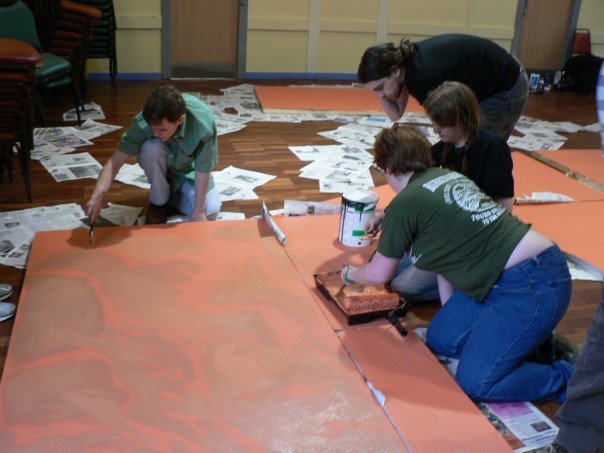 Something nice you could say about what 
you see
A question you could ask about what you see
© Joel Shaul, 2010
A question you could ask about what you see
Something nice you could say about what 
you see
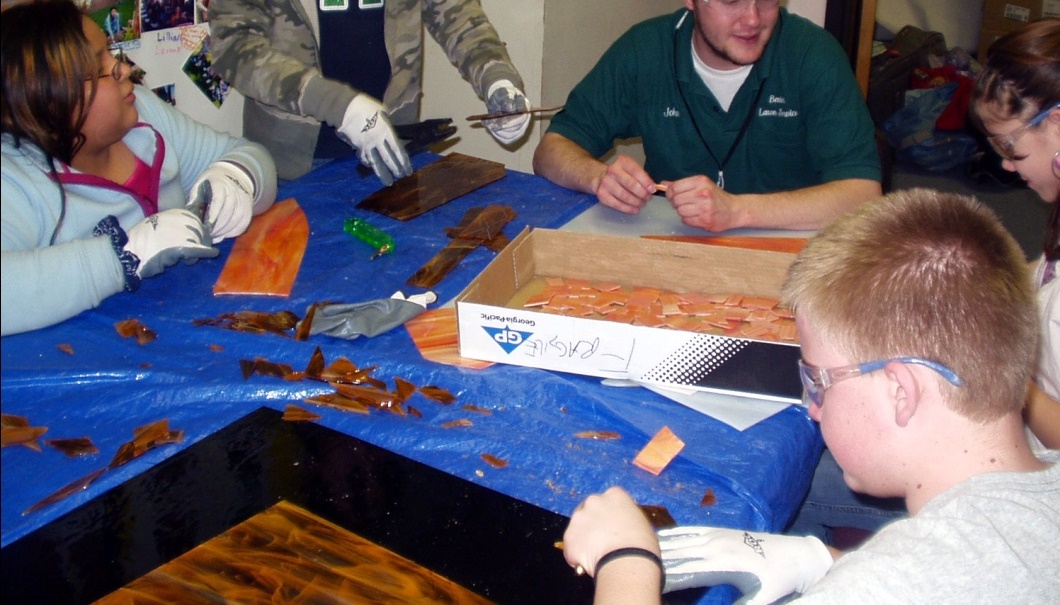 © Joel Shaul, 2010
Something nice you could say about what 
you see
A question you could ask about what you see
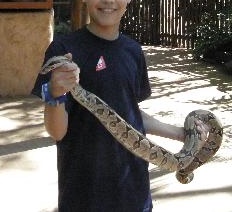 © Joel Shaul, 2010
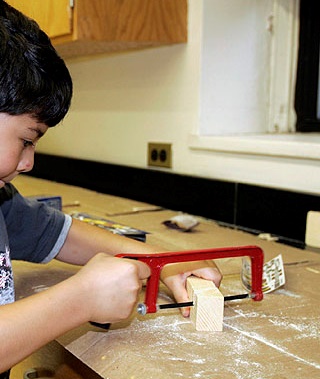 A question you could ask about what you see
Something nice you could say about what 
you see
© Joel Shaul, 2010